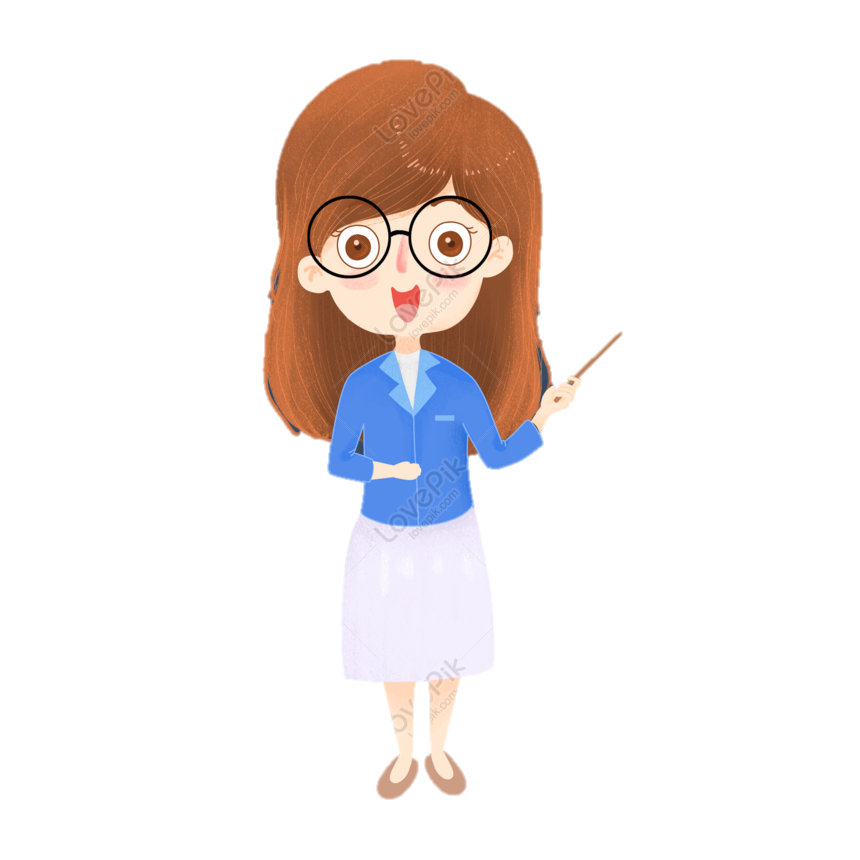 KHỞI ĐỘNG
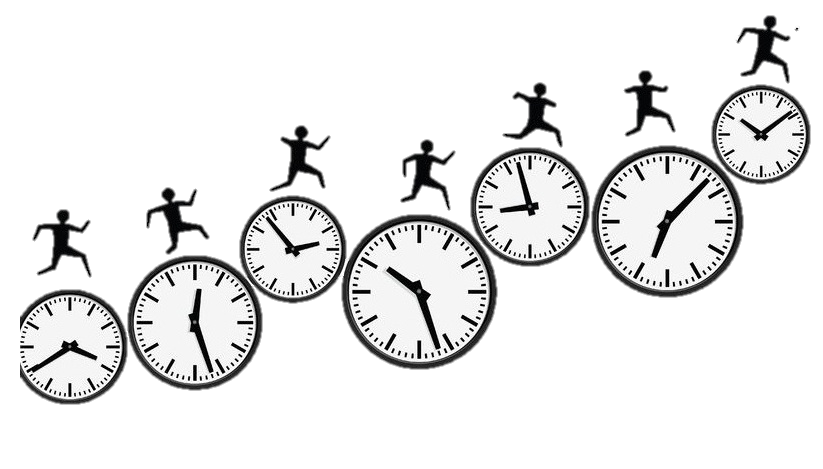 Ai nhanh hơn
Hoạt động: cá nhân
GV đọc câu hỏi, HS giơ tay nhanh nhất được quyền trả lời
Trả lời đúng được điểm cộng
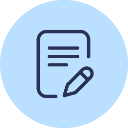 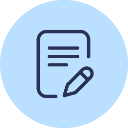 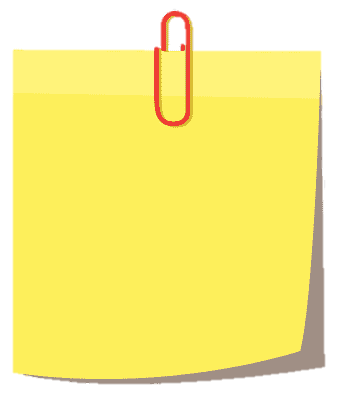 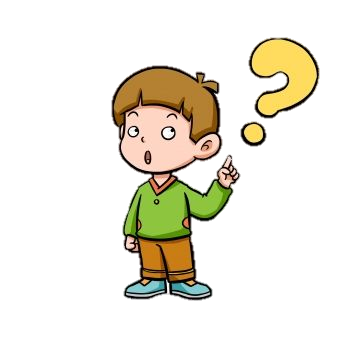 Ai nhanh hơn
Kể tên 3 khoáng sản năng lượng
Dầu mỏ, khí đốt, than đá.
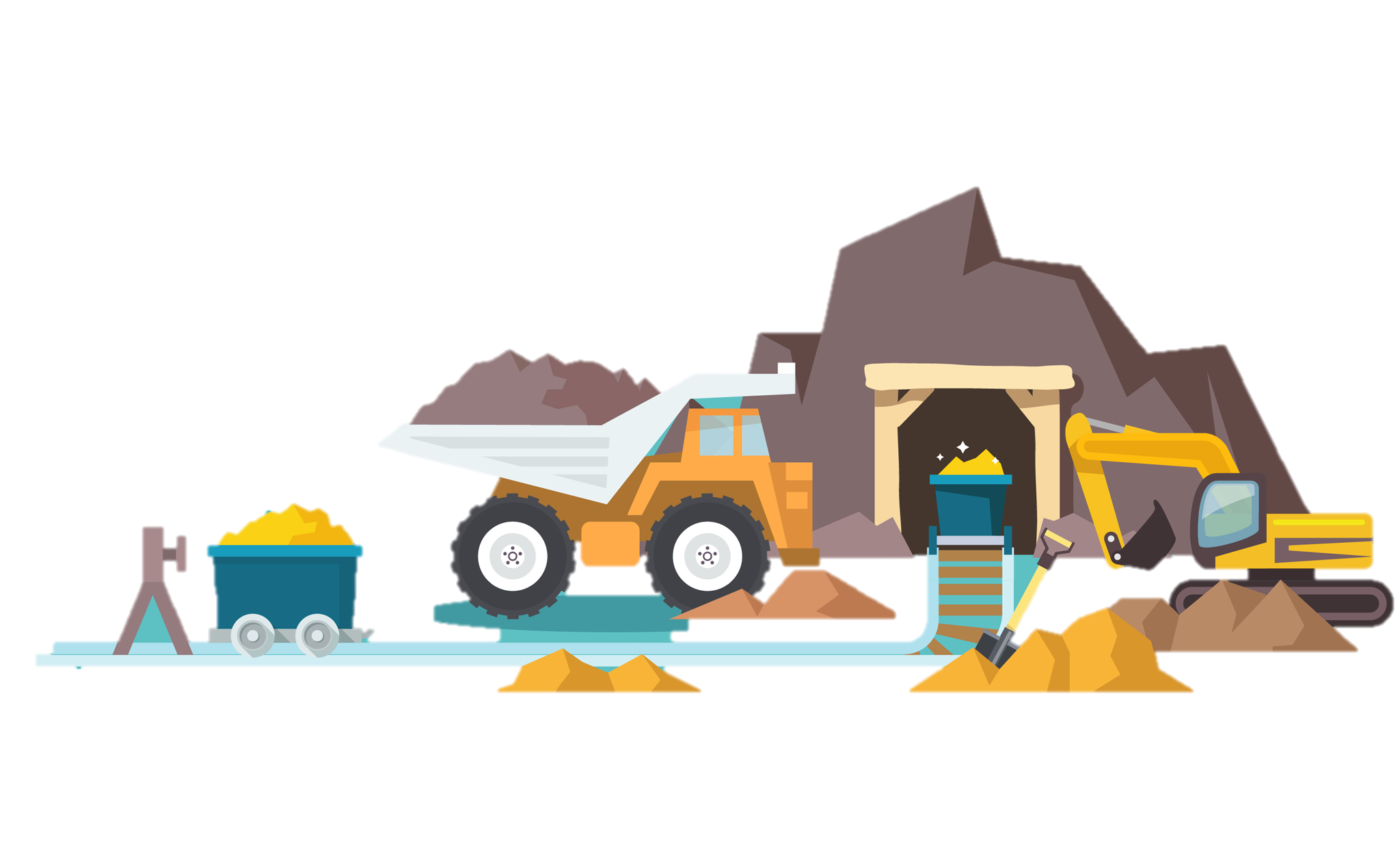 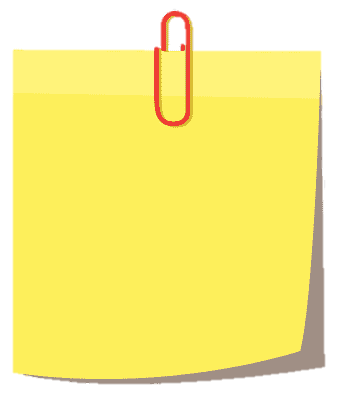 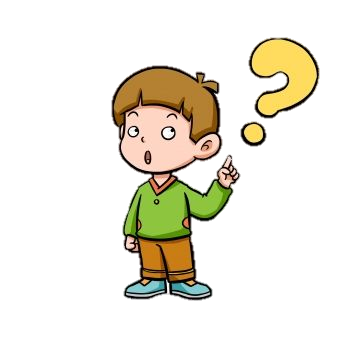 Ai nhanh hơn
Kể tên 3 khoáng sản kim loại
Sắt, đồng, chì, kẽm, bô – xit,...
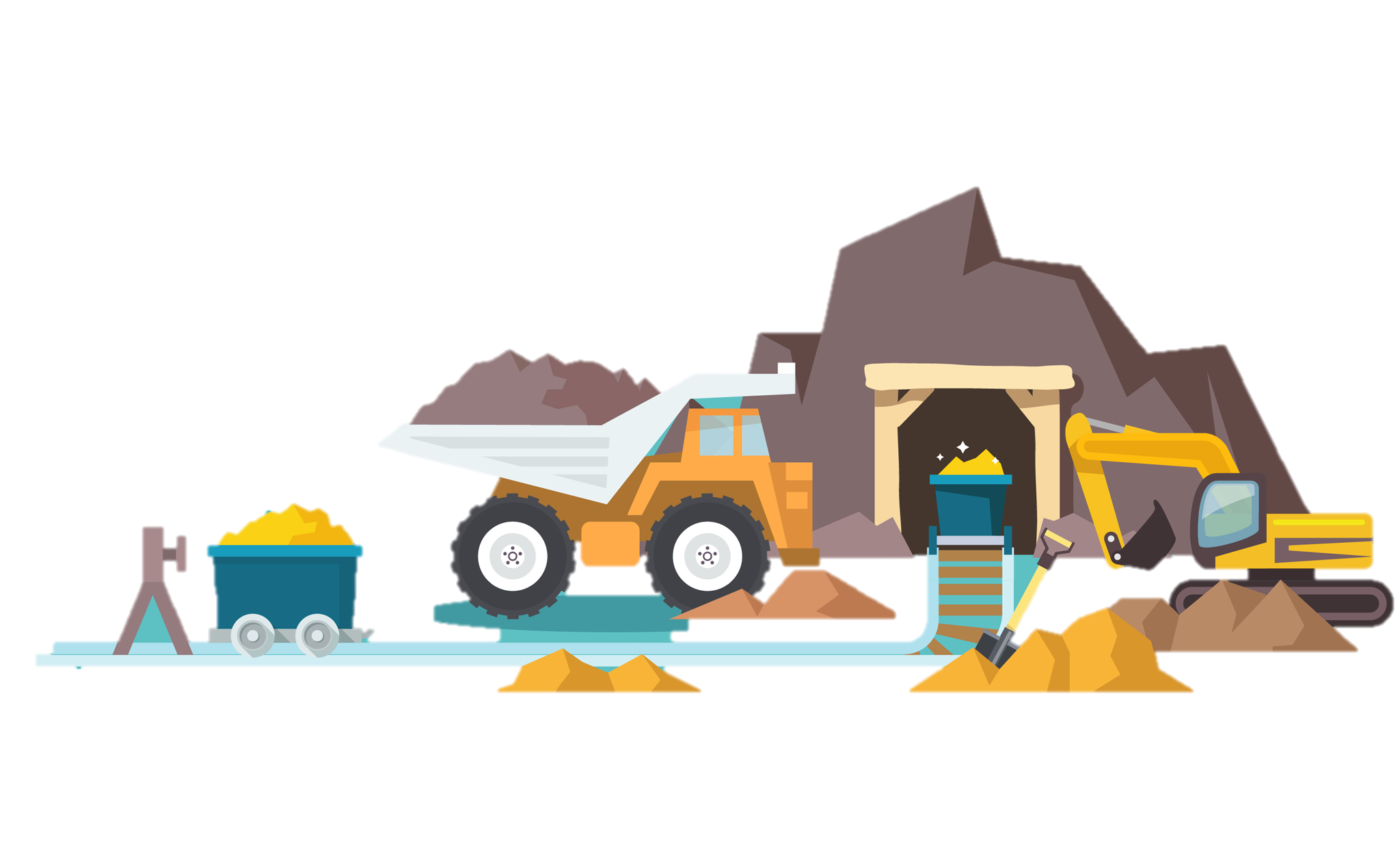 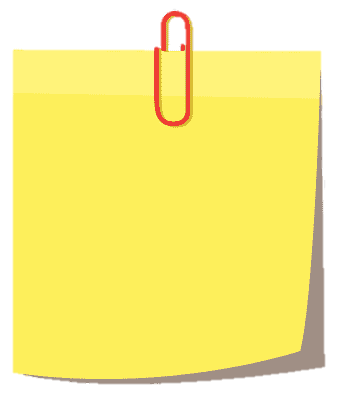 Ai nhanh hơn
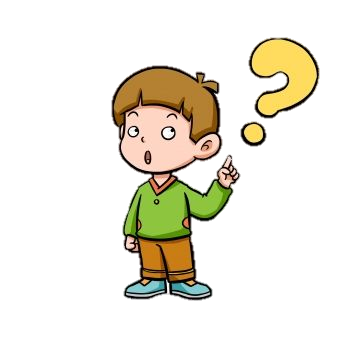 Vì sao tài nguyên khoáng sản của nước ta đa dạng?
- Do nằm ở nơi giao nhau giữa các vành đai sinh khoáng.
- Lịch sử phát triển địa chất lâu dài và phức tạp.
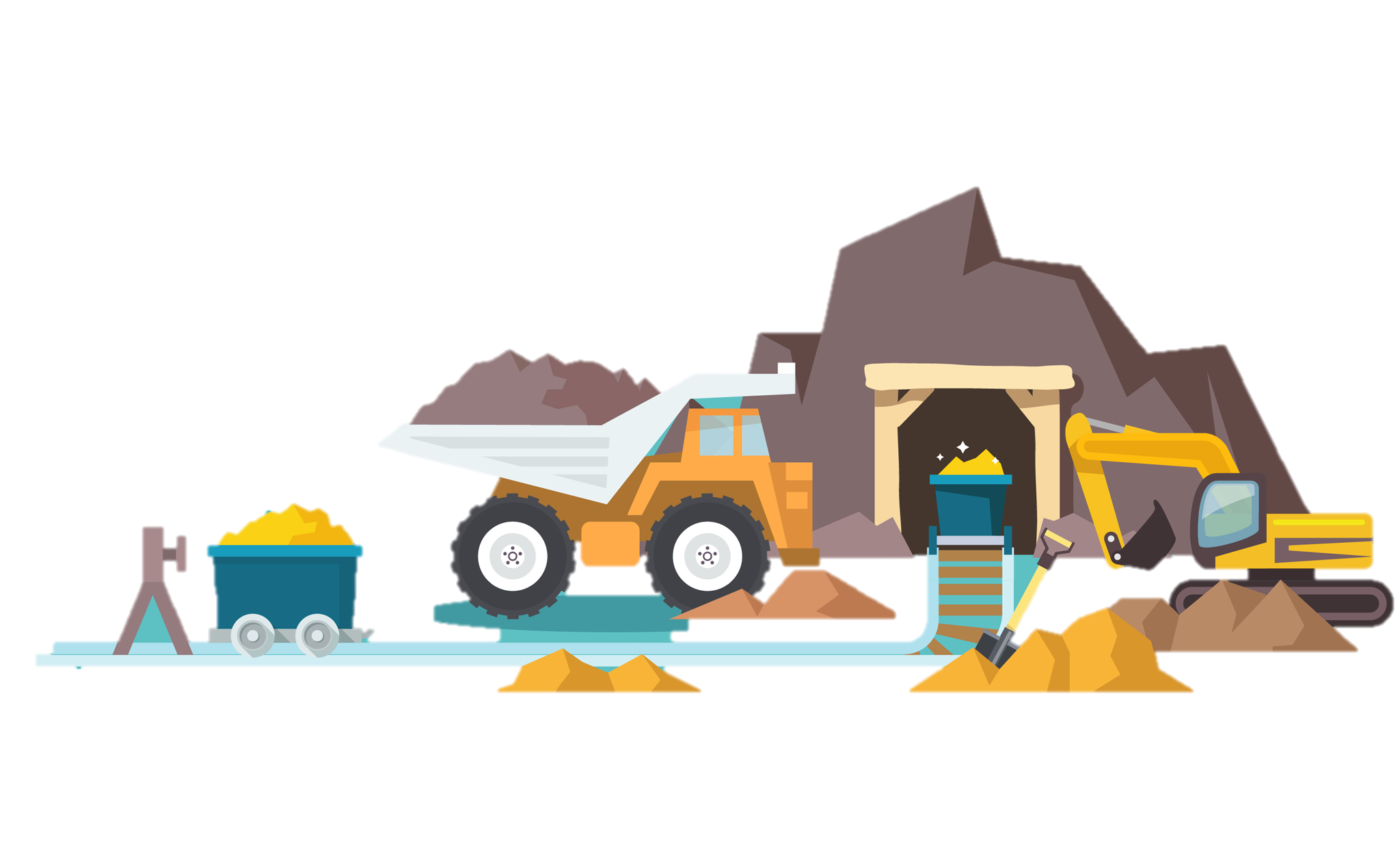 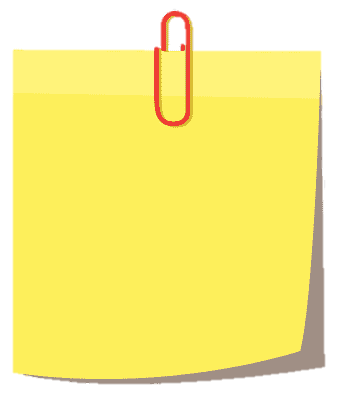 Ai nhanh hơn
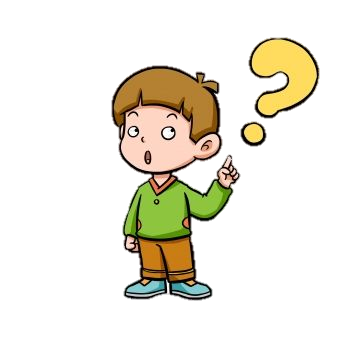 Cho biết các mỏ nội sinh thường tập trung ở đâu?
Tại các đứt gãy sâu, với hoạt động uống nếp và macma diễn ra mạnh.
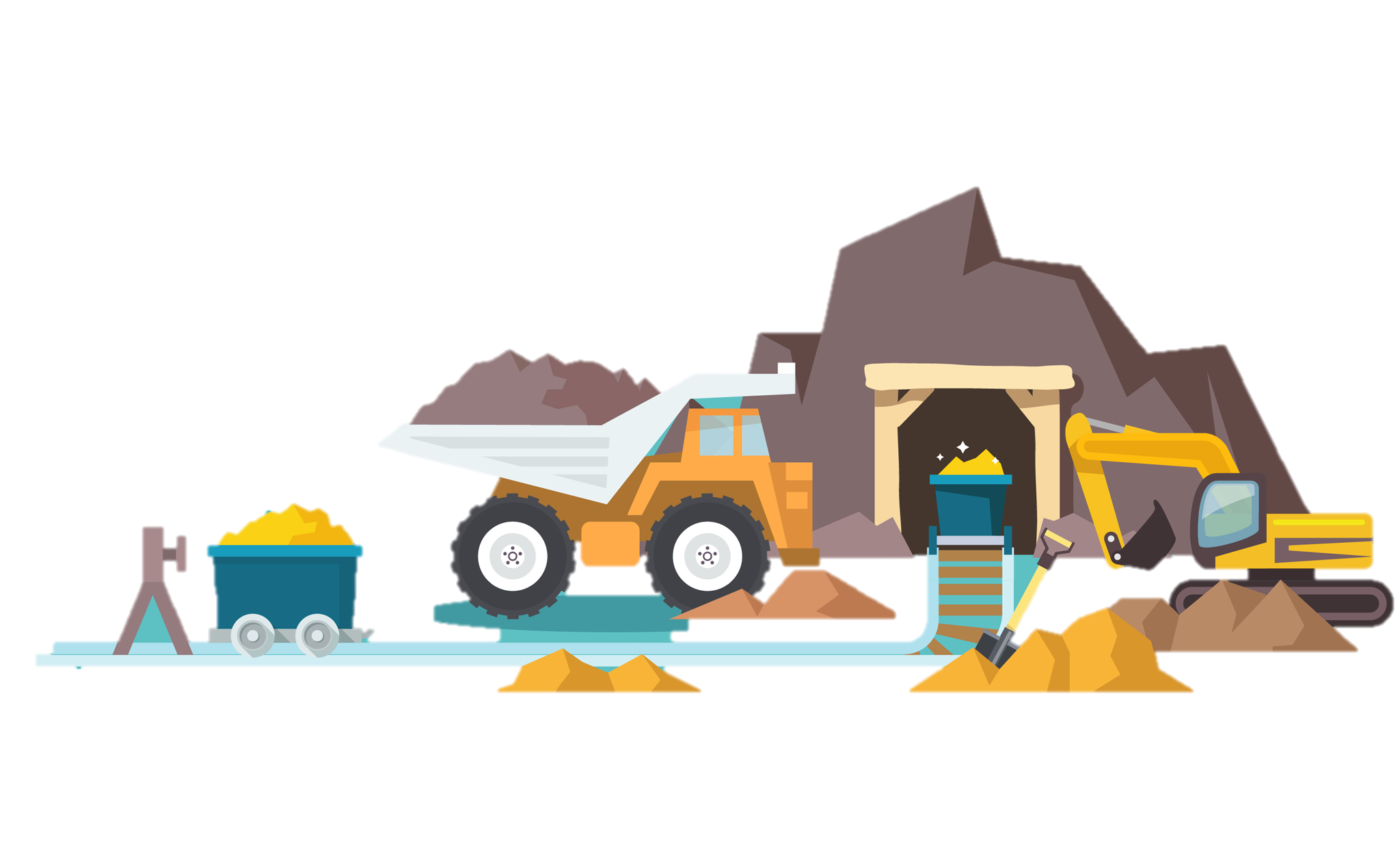 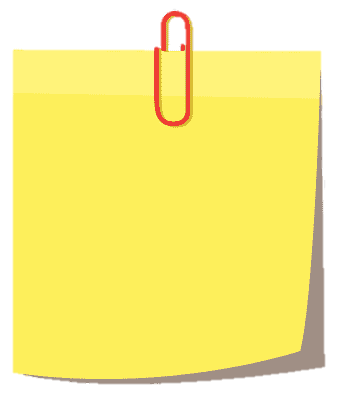 Ai nhanh hơn
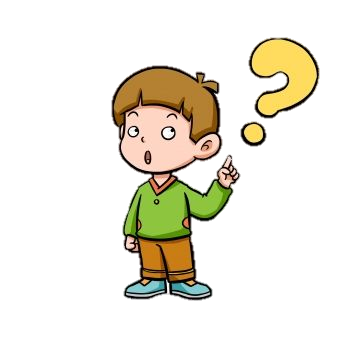 Cho biết các mỏ ngoại sinh thường tập trung ở đâu?
Tập trung ở vùng biển nông, thềm lục địa hoặc vùng trũng trong nội địa.
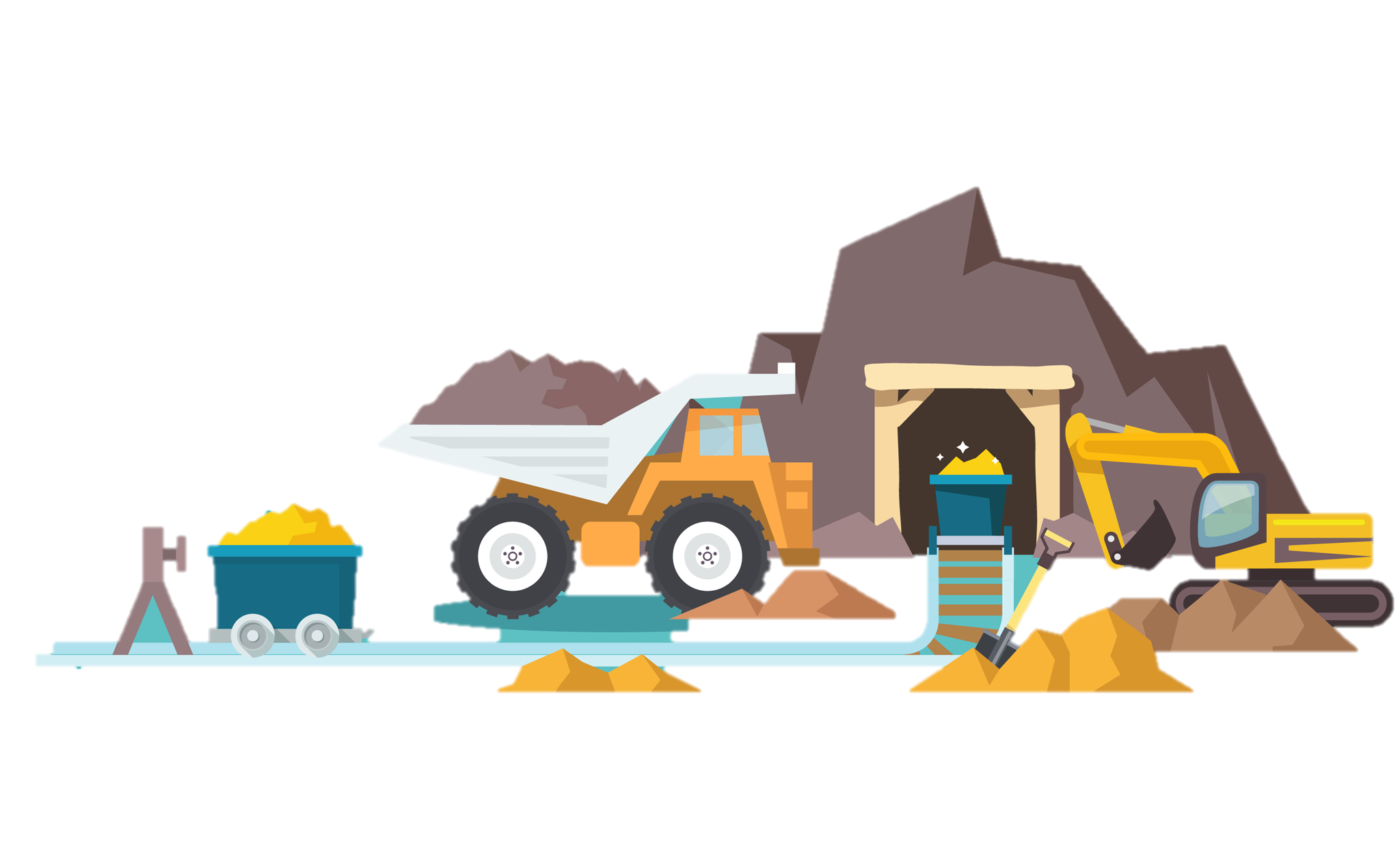 Bài 5. THỰC HÀNH
PHÂN TÍCH ĐẶC ĐIỂM  PHÂN BỐ  CÁC LOẠI  KHOÁNG SẢN CHỦ YẾU
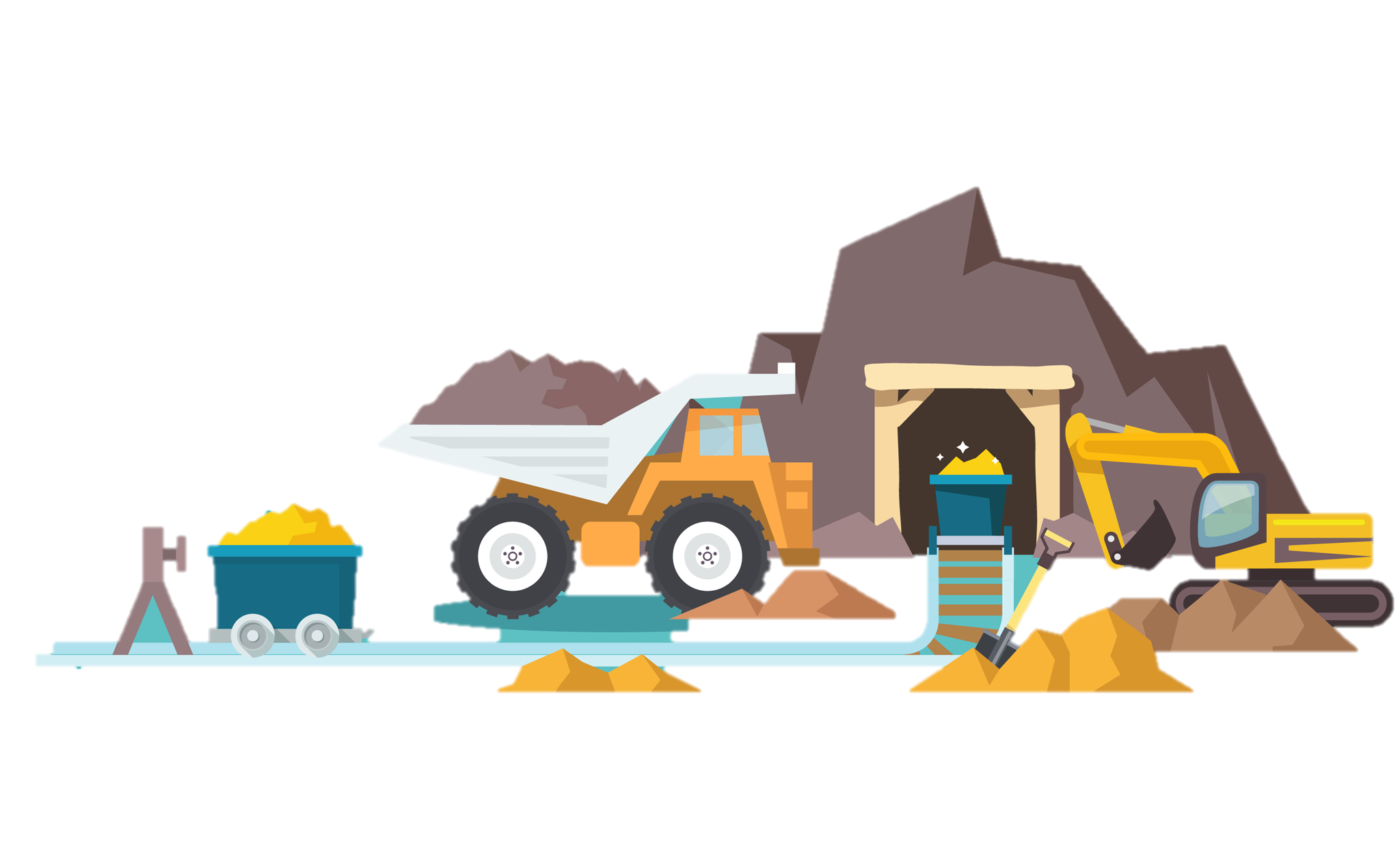 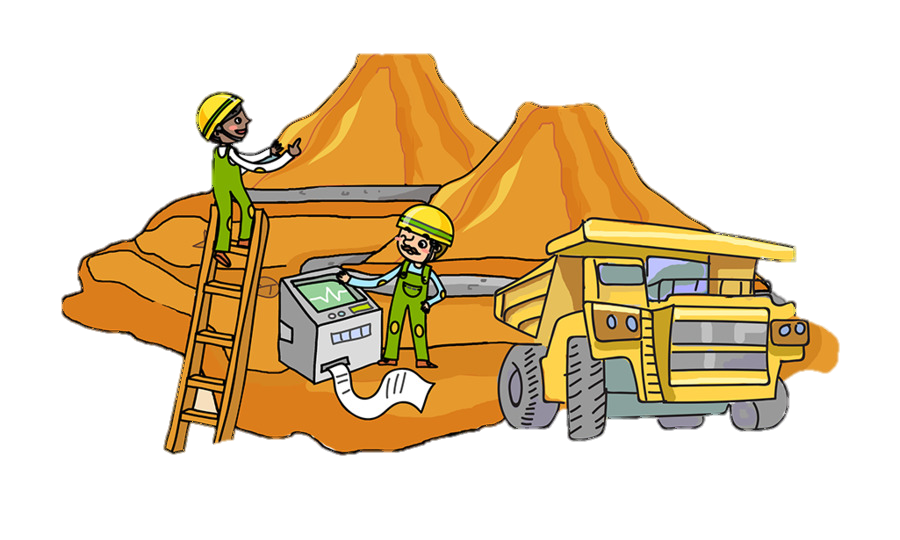 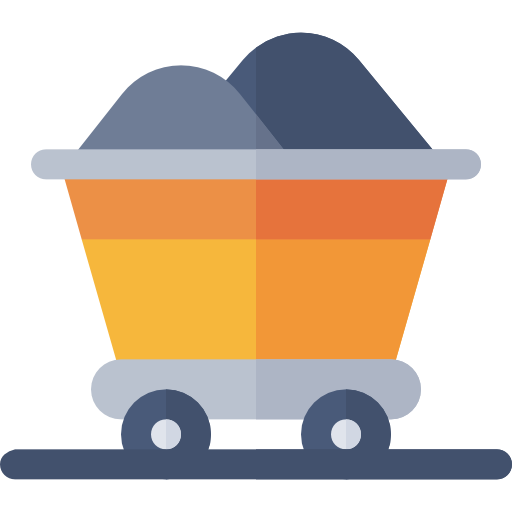 ĐẶC ĐIỂM PHÂN BỐ CÁC LOẠI KHOÁNG SẢN CHỦ YẾU
Dựa vào SGK, hiểu biết bản thân, Atlat địa lí Việt Nam trang khoáng sản, hoàn thành PHT trong10 phút.
Hoạt động: 5 nhóm
Mỗi nhóm được phát 1 PHT
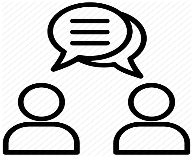 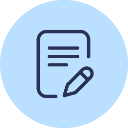 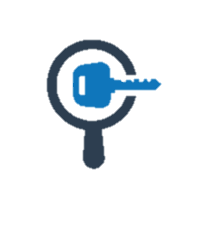 Nhiệm vụ 1
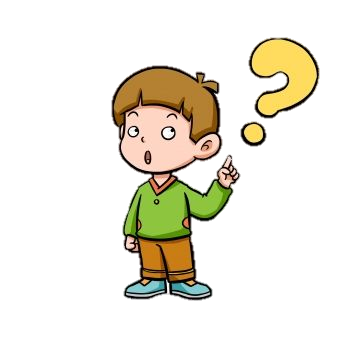 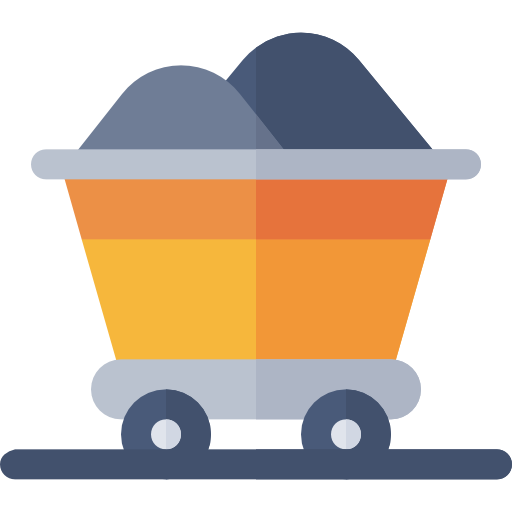 ĐẶC ĐIỂM PHÂN BỐ CÁC LOẠI KHOÁNG SẢN CHỦ YẾU
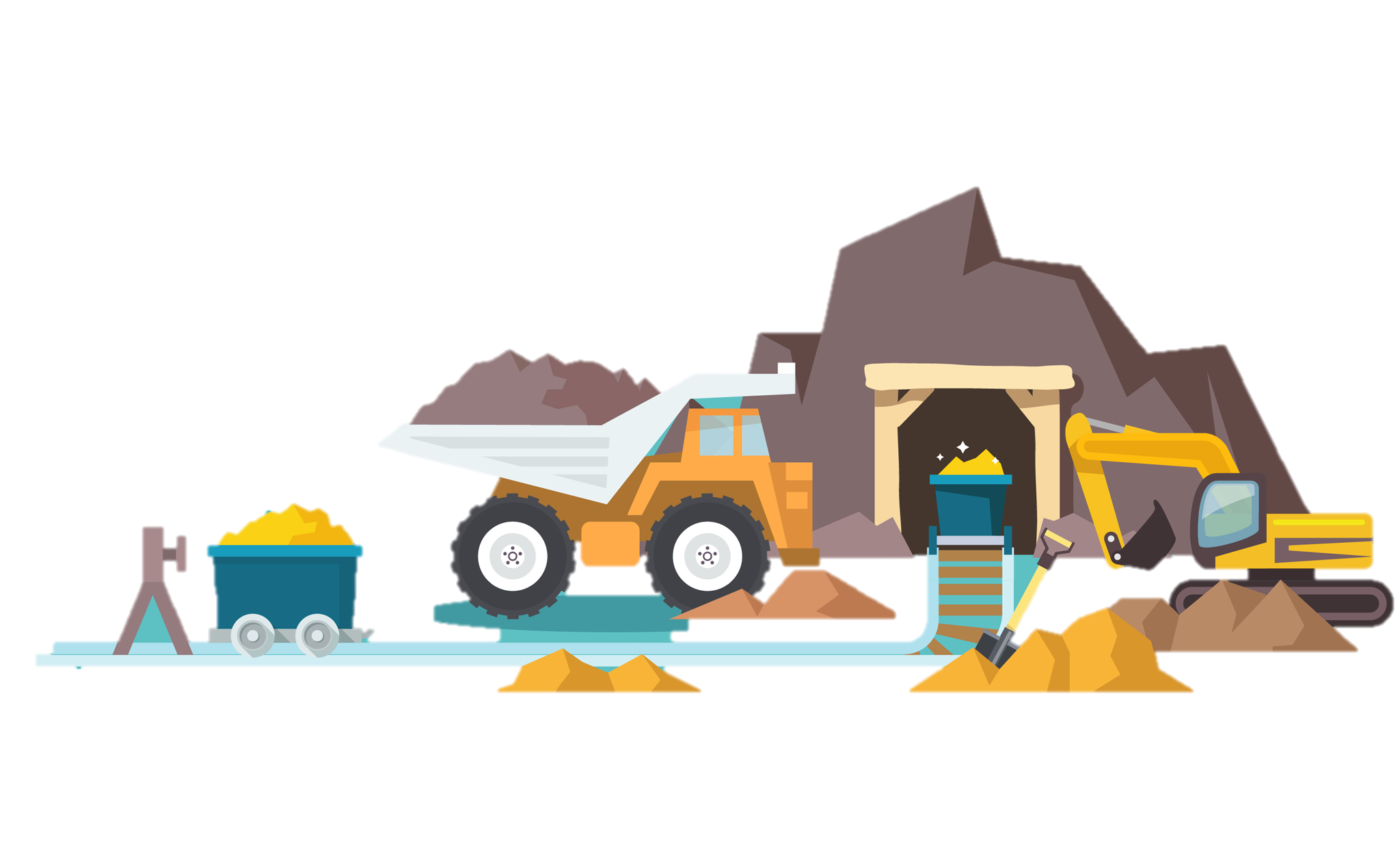 Nhiệm vụ 2
Sử dụng internet và những hiểu biết của bản thân, các nhóm trả lời ngắn gọn các câu hỏi sau: (ở mức độ đơn giản)
Giải thích sự phân bố của các loại khoáng sản ở nước ta?
 Vì sao dầu khí lại phân bố ở vùng thềm lục địa nước ta?
 Vì sao titan lại có chủ yếu ở các tỉnh ven biển miền Trung?
 Vì sao bô-xit có chủ yếu ở Tây Nguyên?
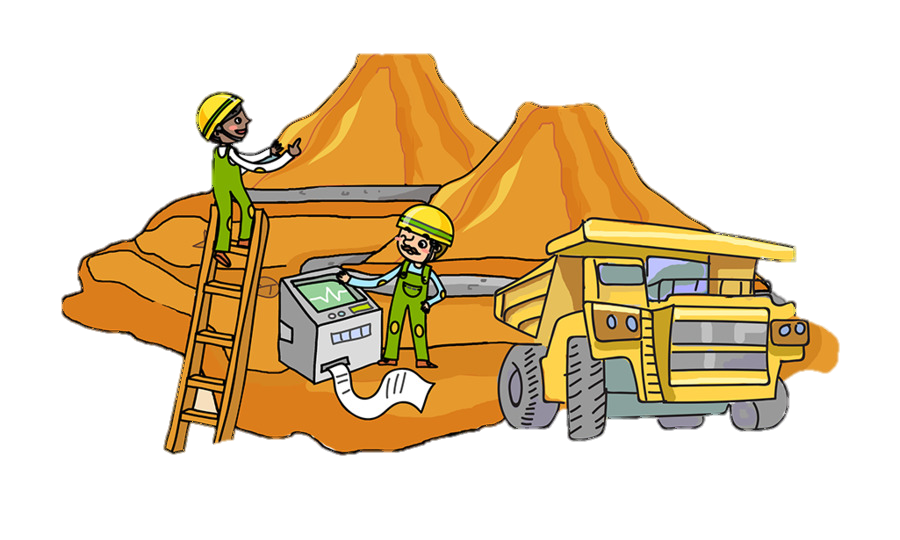 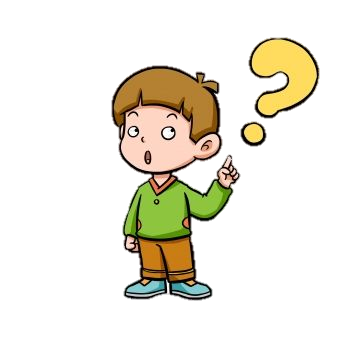 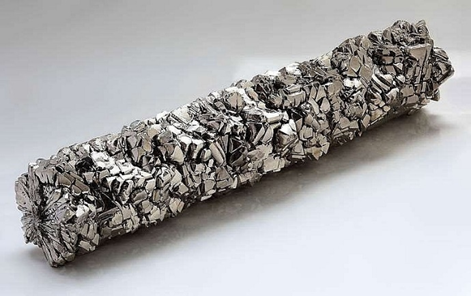 Em có biết?
Titan
Việt Nam được coi là quốc gia có nguồn tài nguyên titan lớn, nhưng số lượng khai thác từ trước tới nay đã hàng chục triệu tấn, nhiều mỏ đã khai thác hết. Các khu vực giàu quặng về cơ bản đã khai thác chỉ còn những khu vực chồng lấn, khó khai thác và không hiệu quả kinh tế. Hiện nay, chỉ còn phần titan trong tầng cát đỏ mới được đánh giá là có tiềm năng rất lớn.
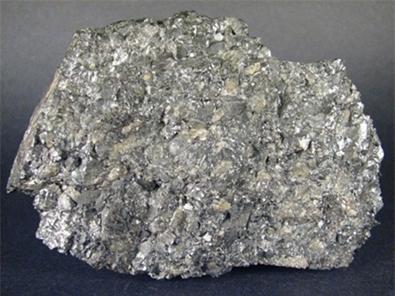 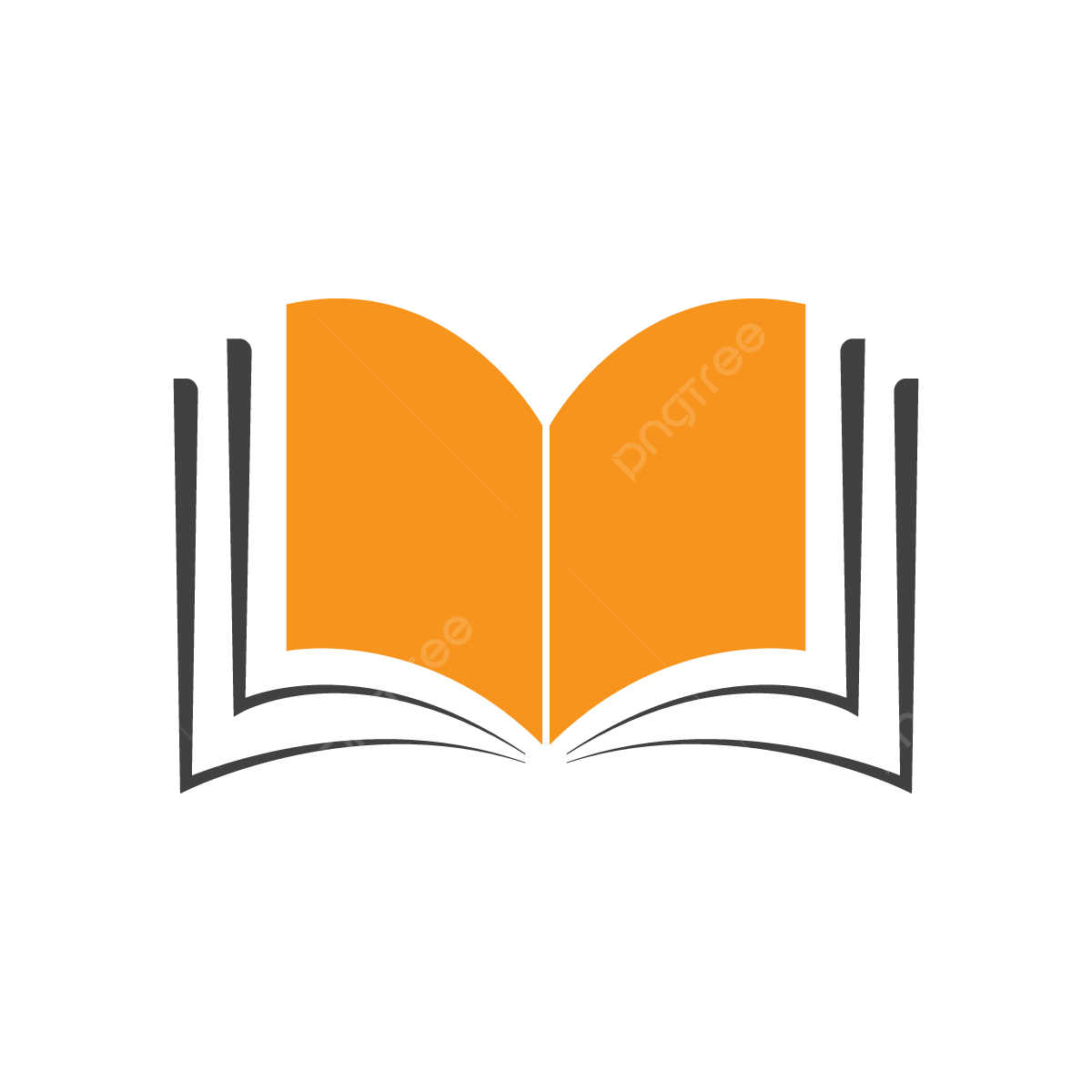 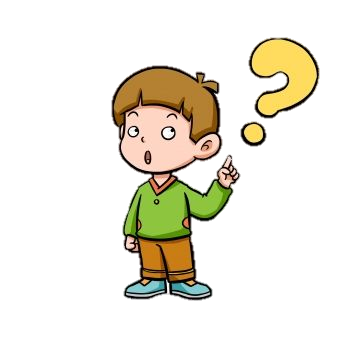 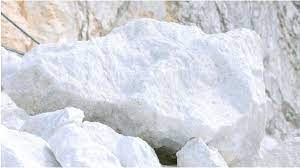 Em có biết?
Đá vôi
- Đá vôi được hình thành do nước biển chứa nhiều kết tủa CaCO3 hoặc từ vỏ xương, xác các động vật biển trong môi trường biển nông và ấm. Đá vôi nằm chủ yếu dưới đáy biển sau đó những vận động địa chất khiến các lớp đá nâng lên nén ép, uốn lượn.
- Vùng phân bố tập trung chủ yếu ở miền Bắc nước ta.
Đá vôi có màu sắc đa dạng từ trắng đến màu tro, xanh nhạt và cả màu hồng sẫm, màu đen.
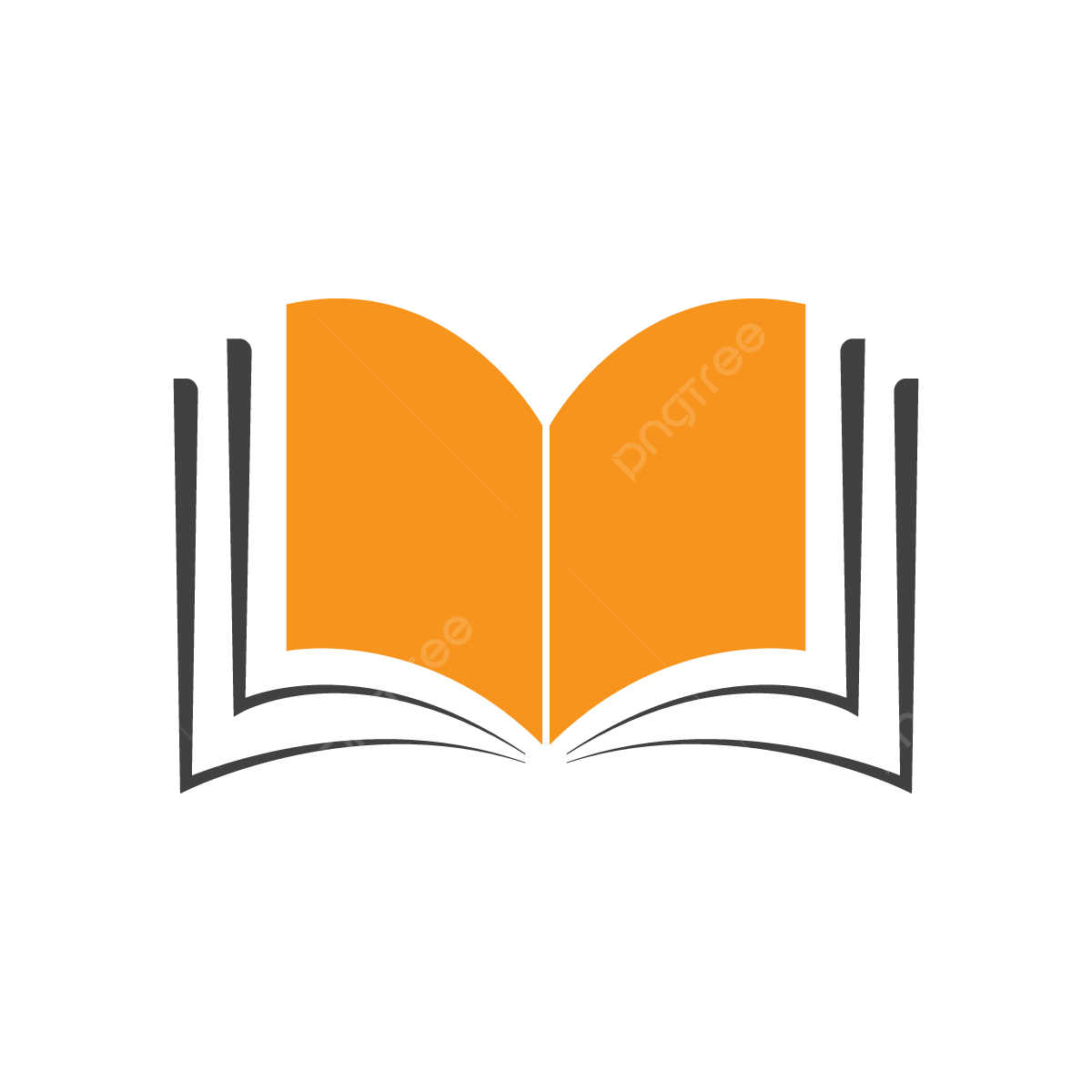 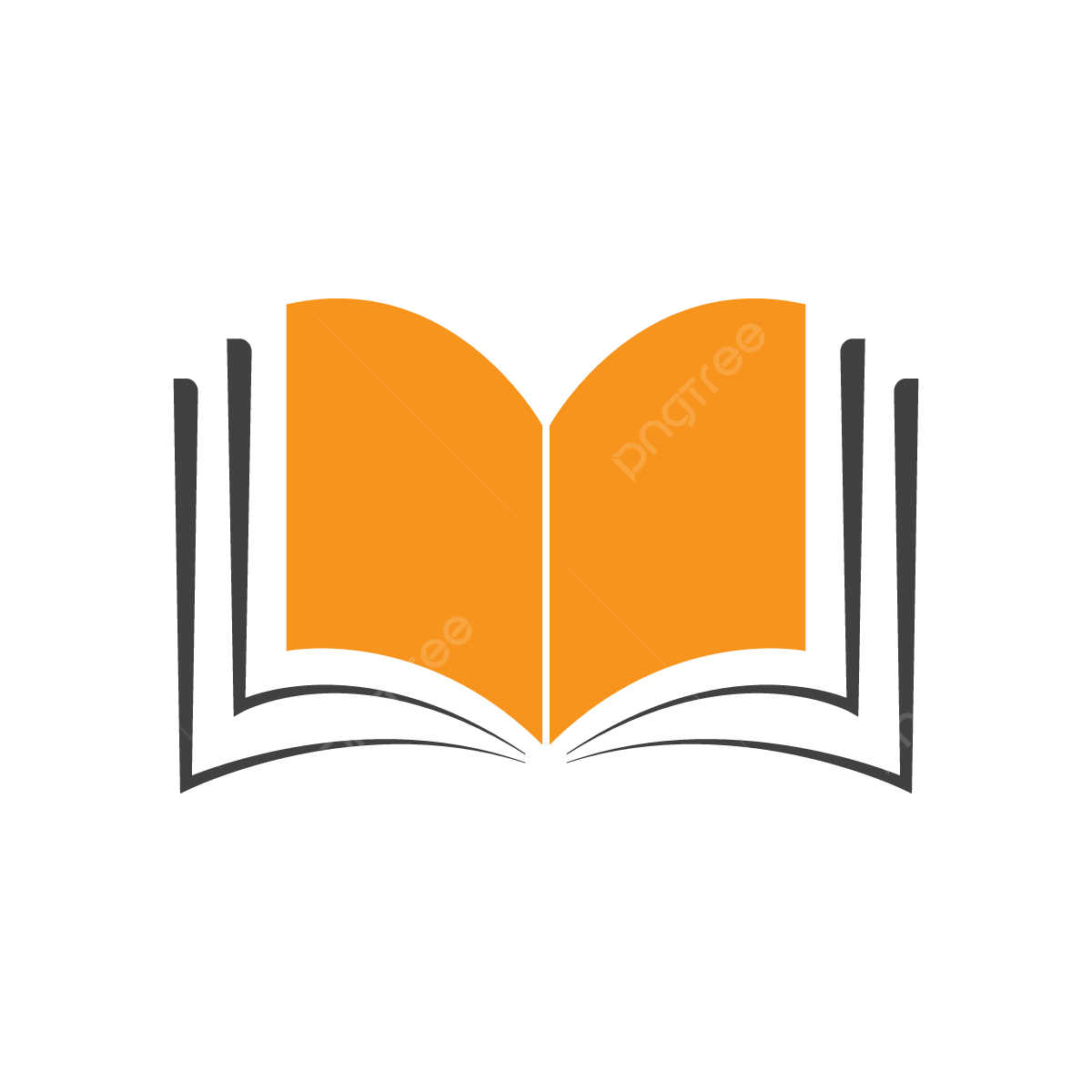 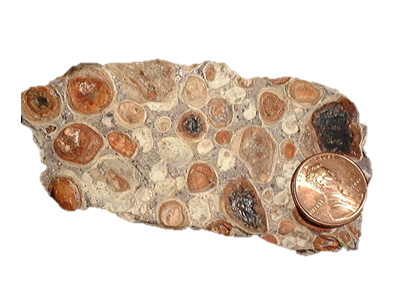 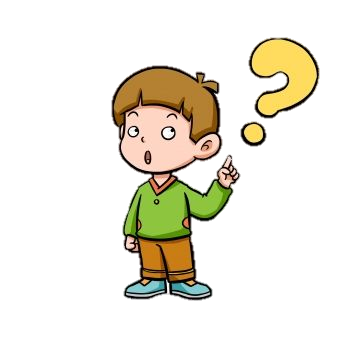 Em có biết?
Bô-xit
- Bô-xit là một loại quặng nhôm nguồn gốc đá núi lửa có màu hồng, nâu được hình thành từ quá trình phong hóa các đá giàu nhôm hoặc tích tụ từ các quặng có trước bởi quá trình xói mòn.
- Tại Việt Nam, bô-xit phân bố chủ yếu ở Tây Nguyên trên nền đá bazan.
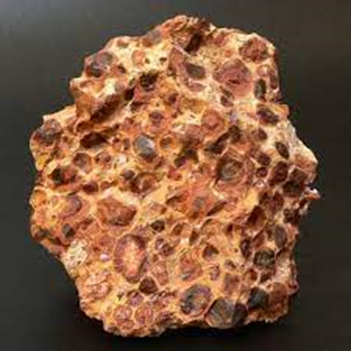 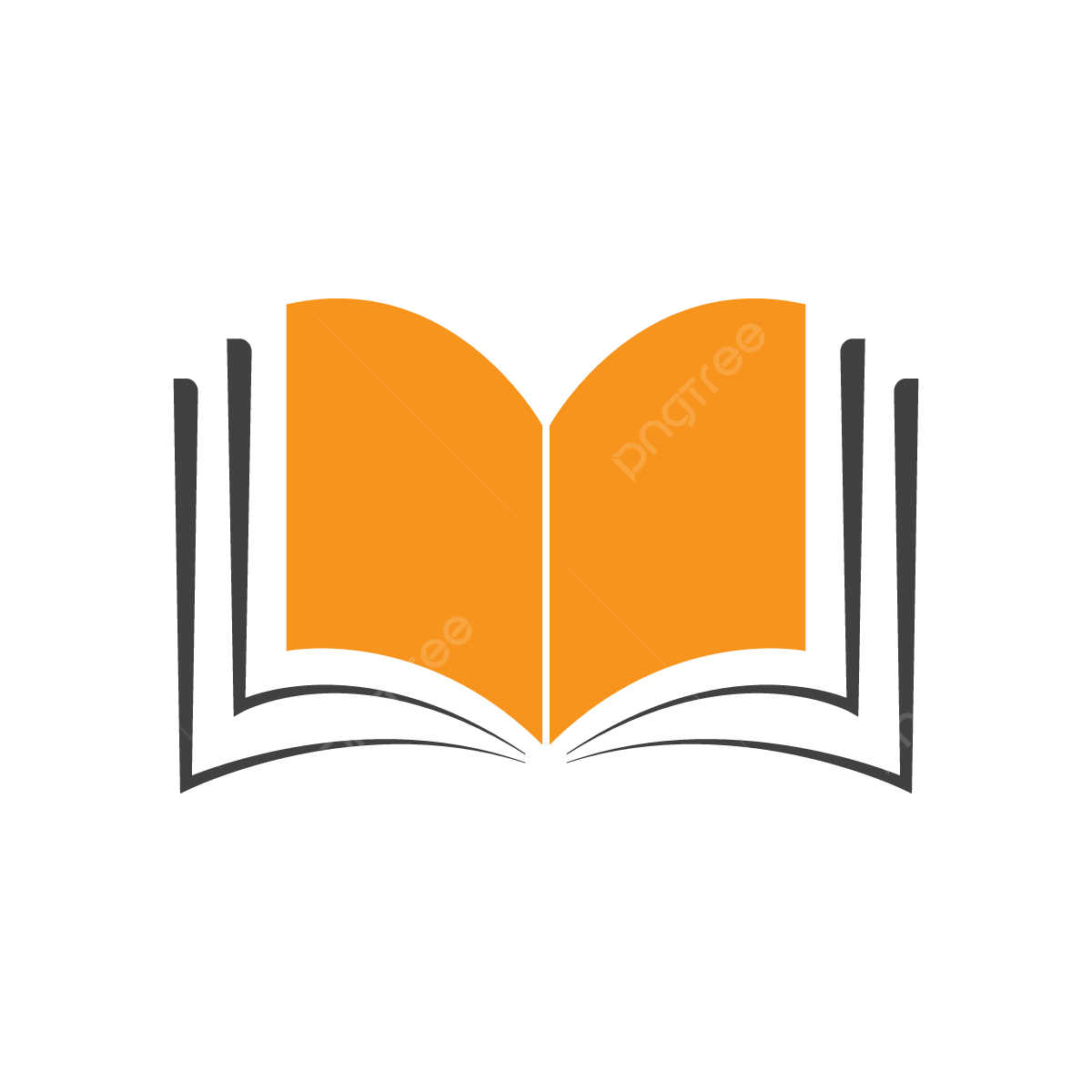 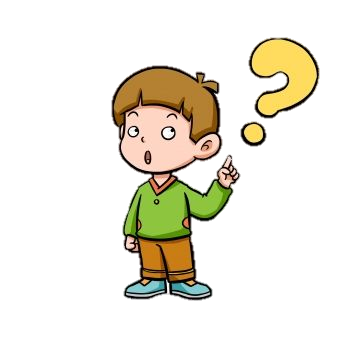 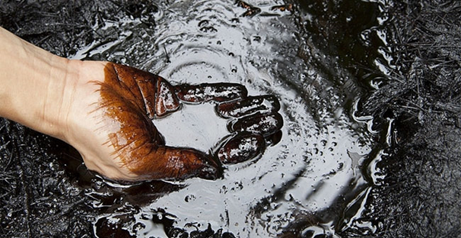 Em có biết?
Dầu khí
Dầu mỏ là một loại nhiên liệu hoá thạch. Nó được hình thành từ xác của động và thực vật nhỏ đã chết dưới các đáy biển. Trong môi trường yếm khí, các sinh vật bị phân rã thành những hợp chất giàu carbon. Khi trộn lẫn với trầm tích biển, những vật liệu hữu cơ này hình thành nên lớp đá phiến sét hạt mịn, hay còn gọi đá gốc. Trong quá trình đó, các lớp trầm tích mới cũng không ngừng lắng đọng bên trên, tạo nên một sức ép lớn, làm nóng đá gốc. Sau cùng, nhiệt độ và áp suất cao đã hoá lỏng các vật liệu hữu cơ trở thành dầu thô và khí tự nhiên.
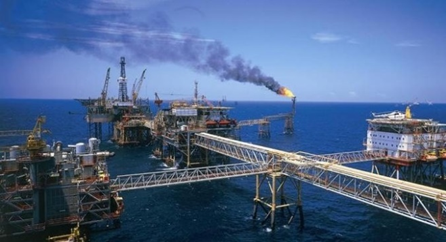 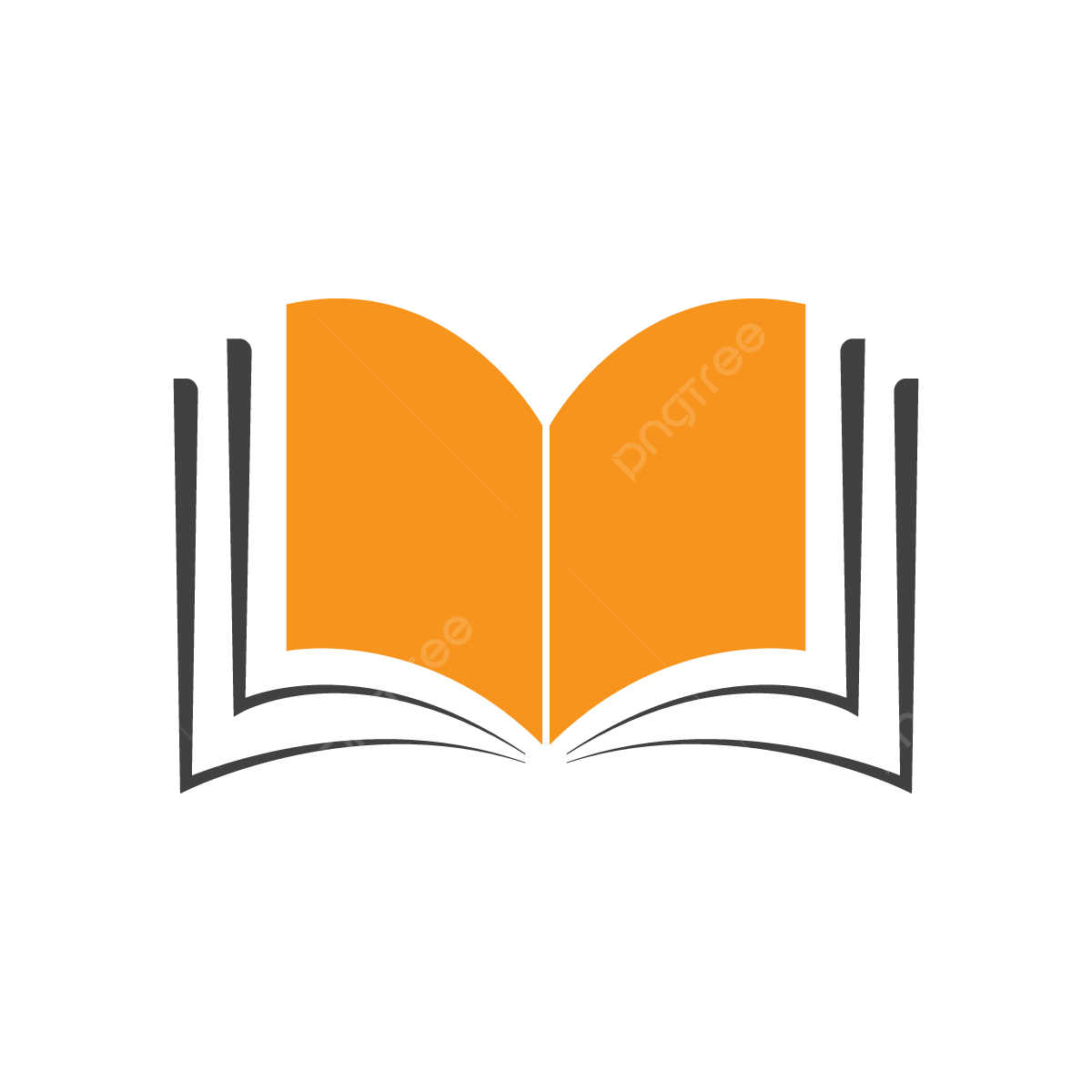 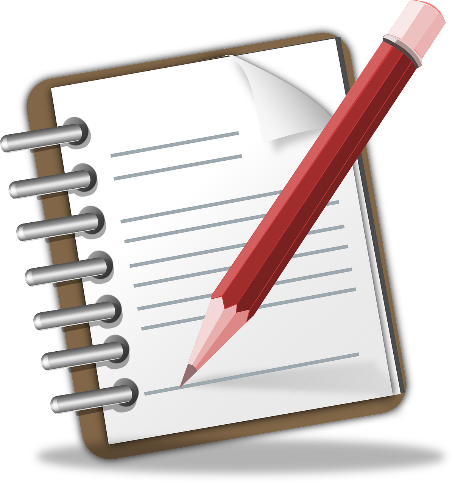 LUYỆN TẬP
Nhanh mắt –lẹ tay
HS mỗi đội đếm số thứ tự từ 1 đến hết
GV đọc tên mỏ KS, HS tìm và chỉ vị trí mỏ KS đó trên BĐ
GV chiếu bản đồ khoáng sản Việt Nam.
Hoạt động: 2 ĐỘI
Mỗi đội: 1 HS lên bảng chỉ bản đồ
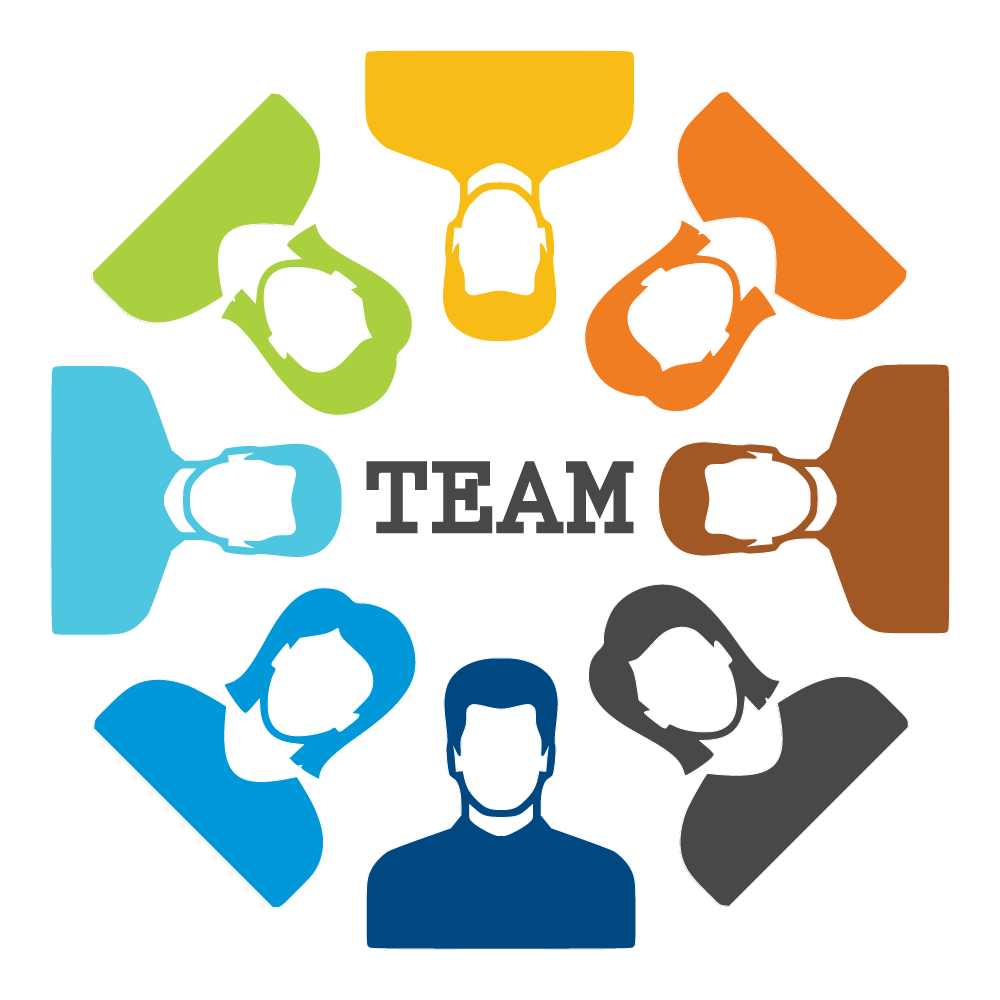 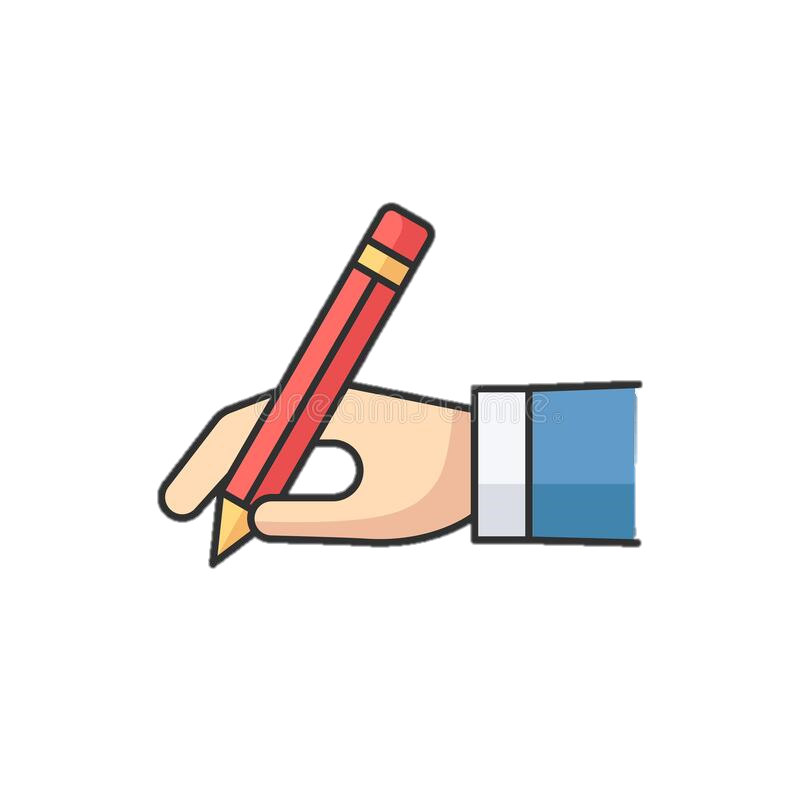 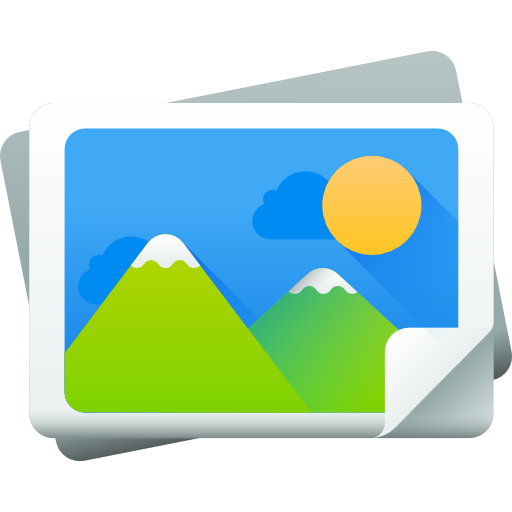 Đội nào nhanh hơn, đươc tính điểm. Lần lượt GV gọi các HS khác lên bảng.
Câu hỏi phụ: Mỏ KS đó thuộc tỉnh nào?
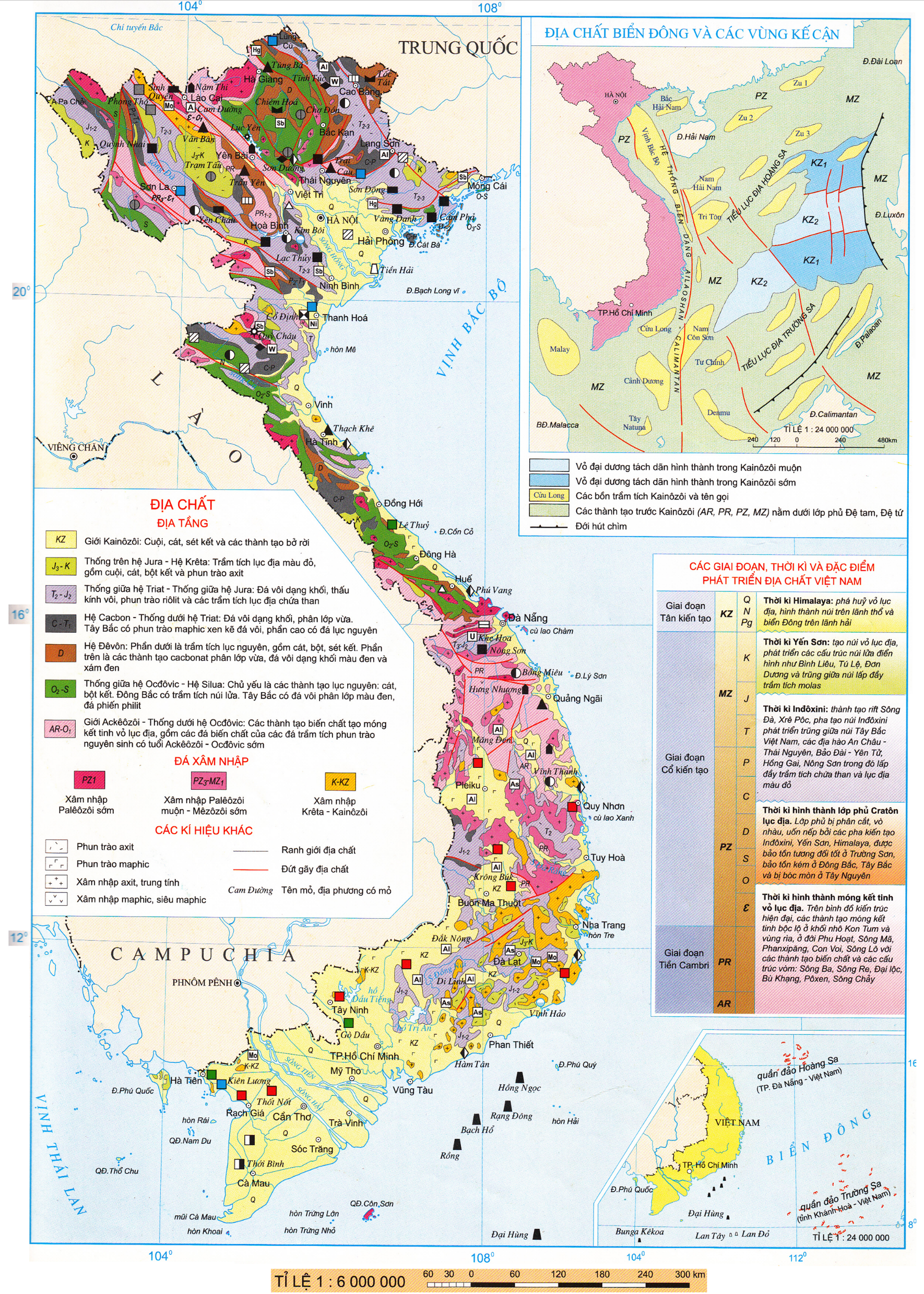 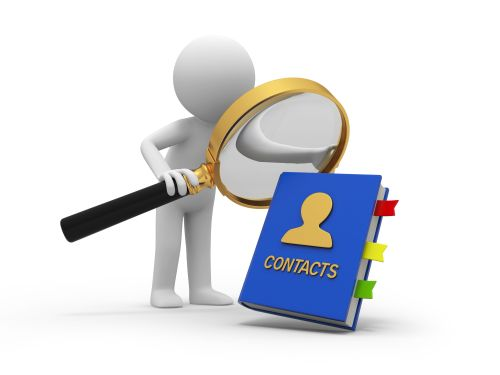 Nhanh mắt –lẹ tay
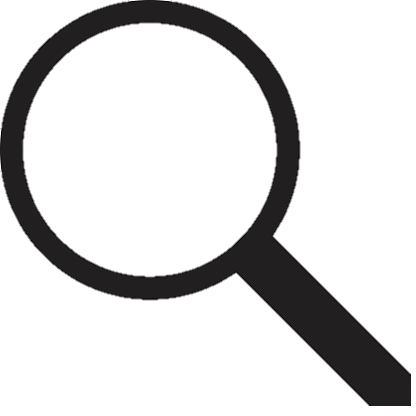 Tìm vị trí của
Mỏ than Cẩm Phả
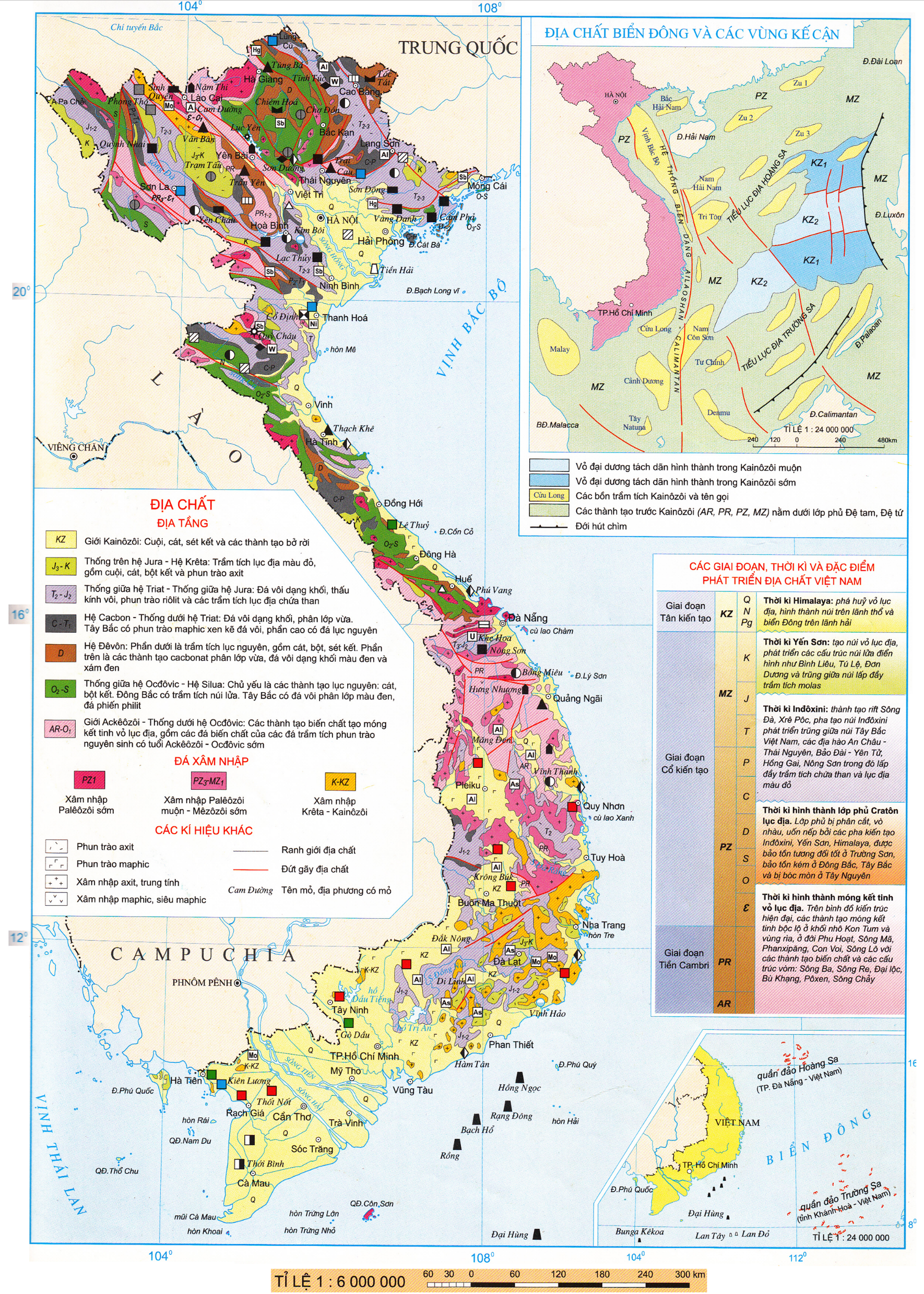 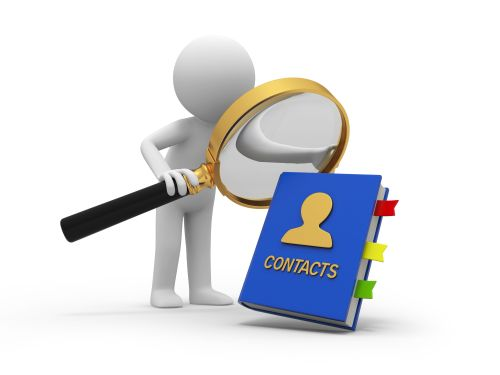 Nhanh mắt –lẹ tay
Tìm vị trí của
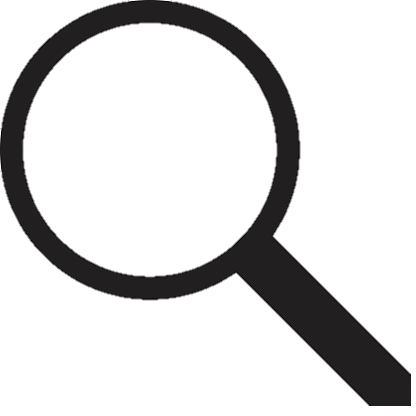 Mỏ sắt Thạch Khê
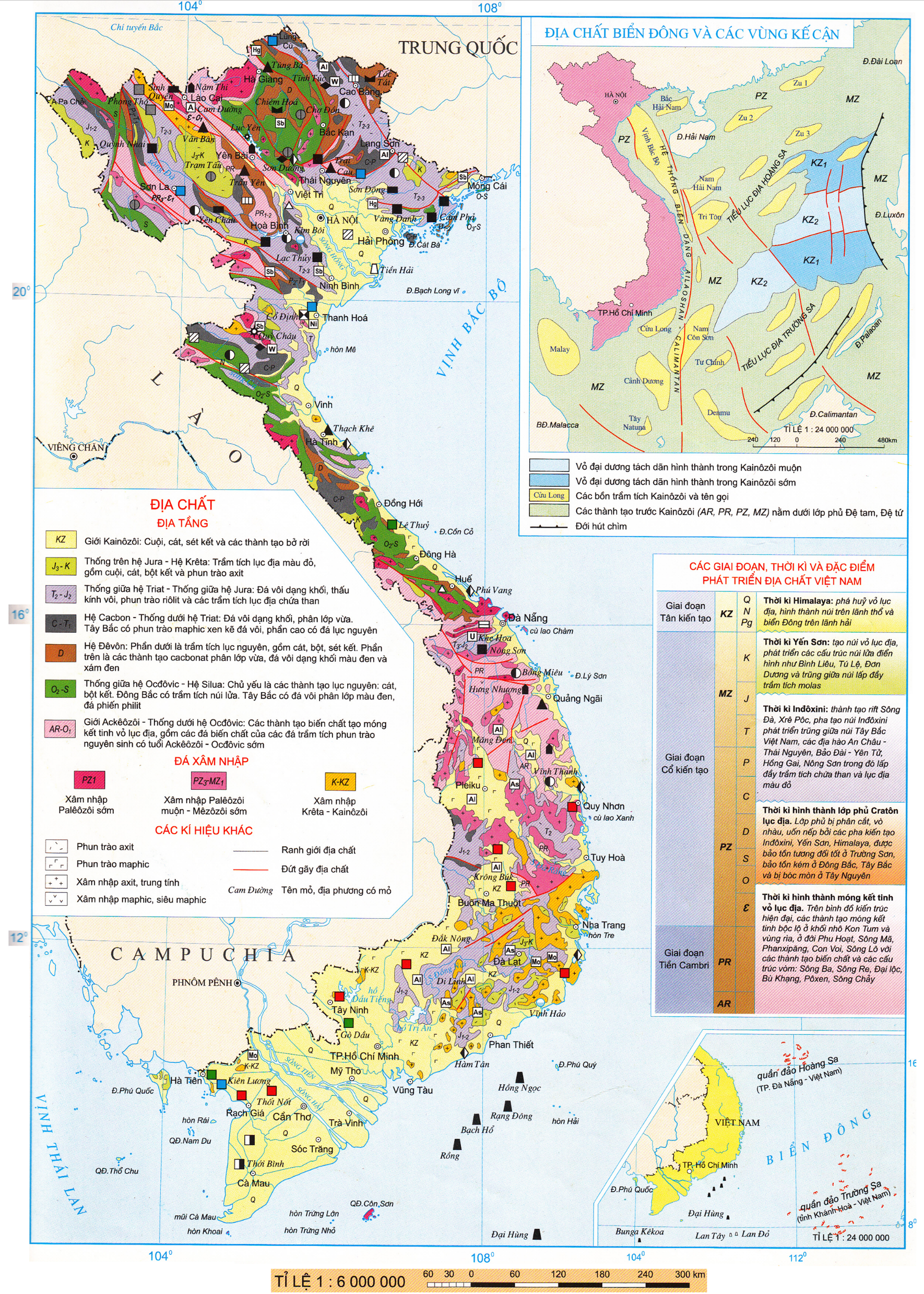 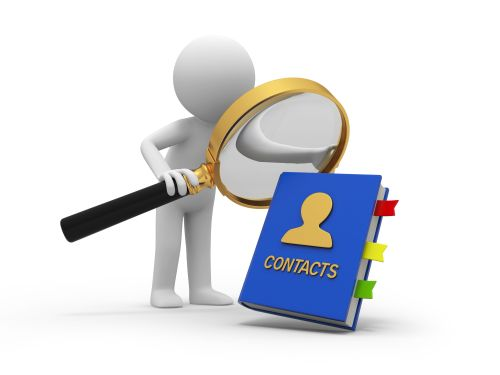 Nhanh mắt –lẹ tay
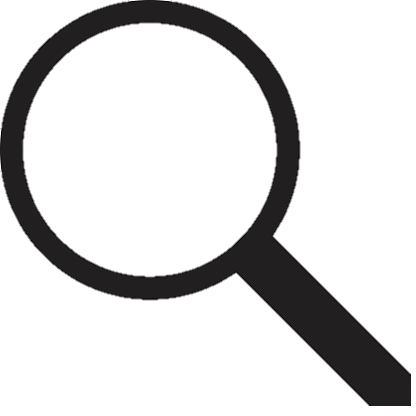 Tìm vị trí của
Mỏ khí Tiền Hải
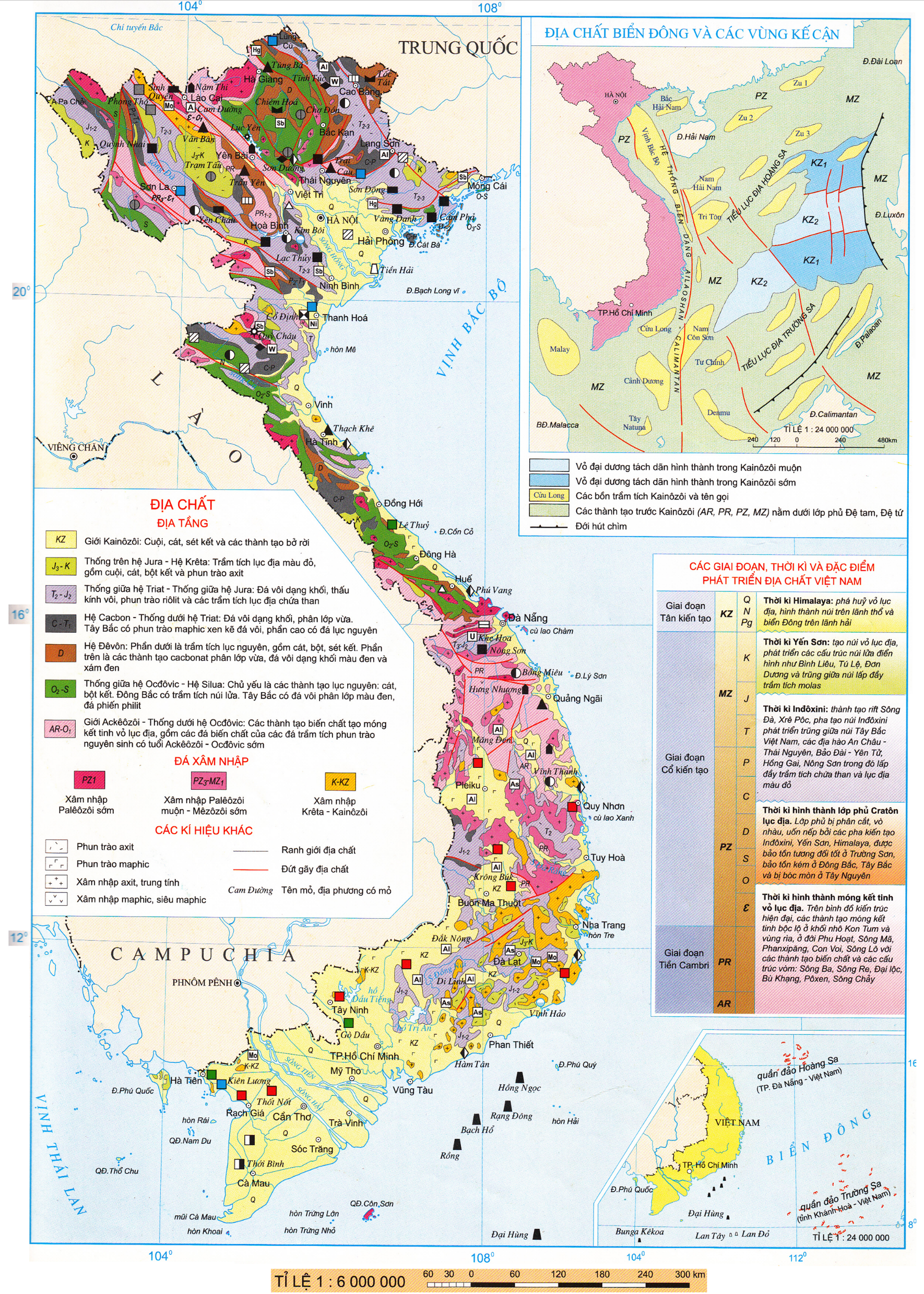 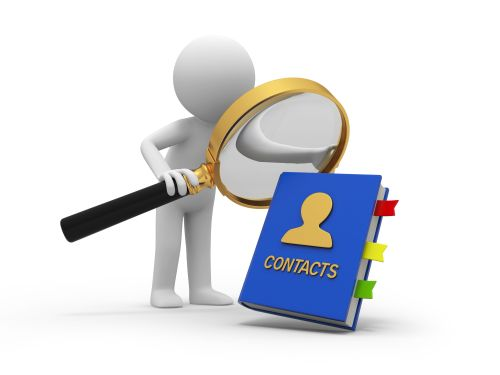 Nhanh mắt –lẹ tay
Tìm vị trí của
Mỏ titan Phú Vang
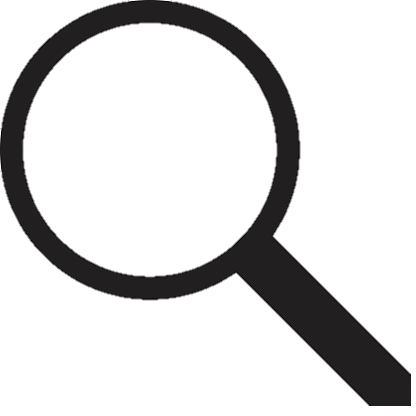 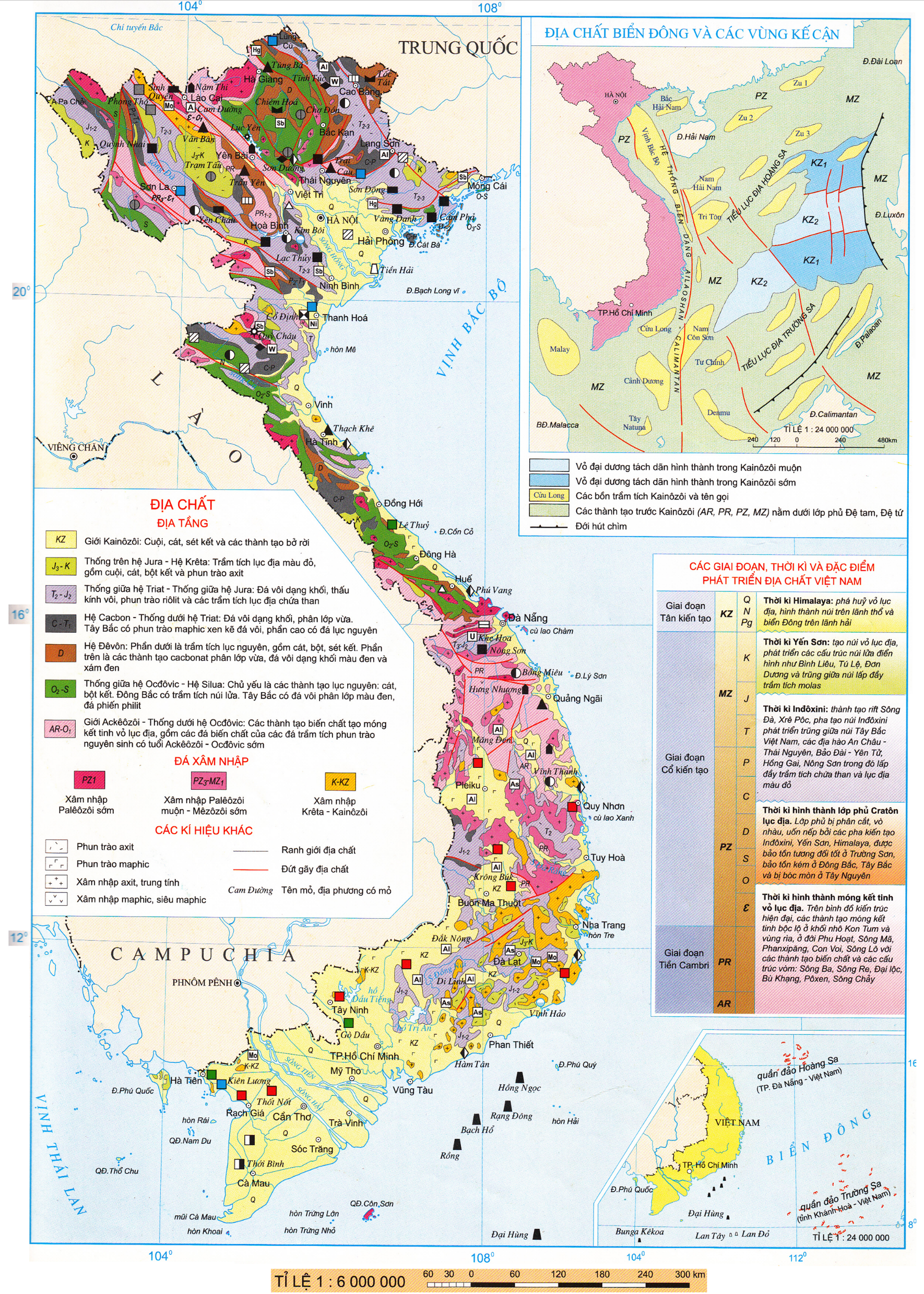 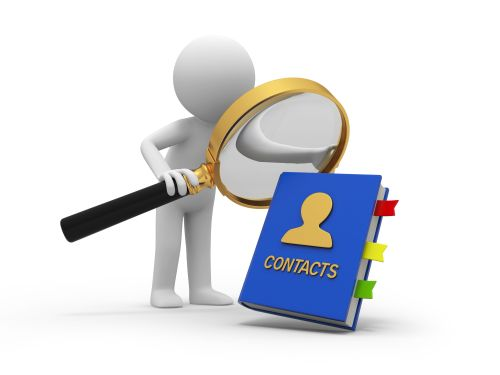 Nhanh mắt –lẹ tay
Tìm vị trí của
Mỏ dầu Hồng Ngọc
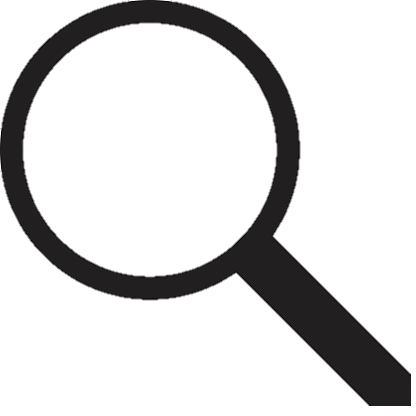 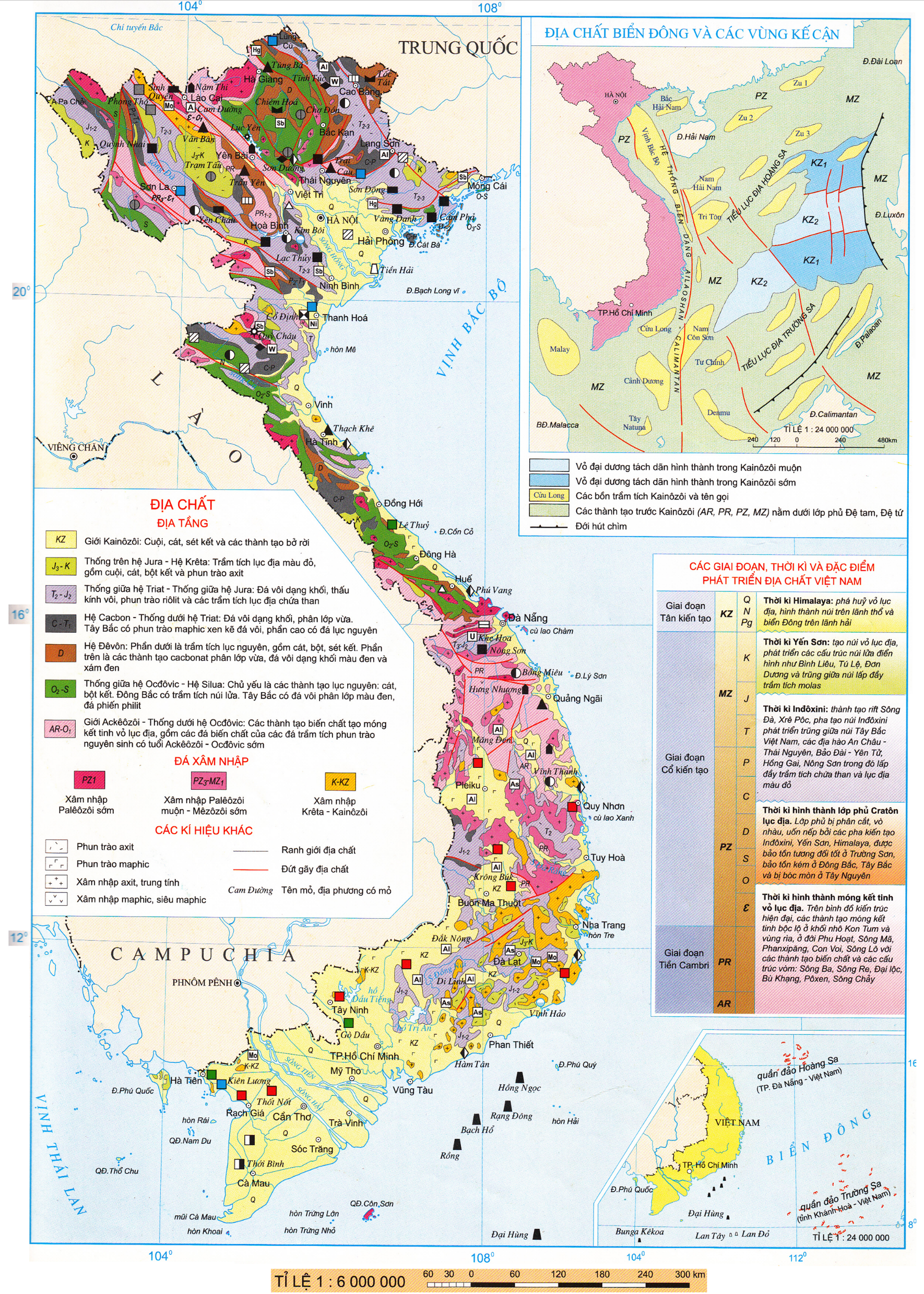 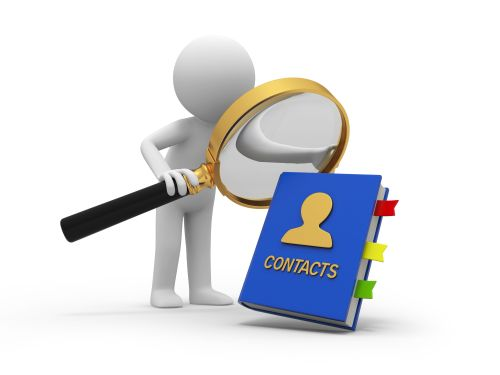 Nhanh mắt –lẹ tay
Tìm vị trí của
Mỏ dầu Rồng
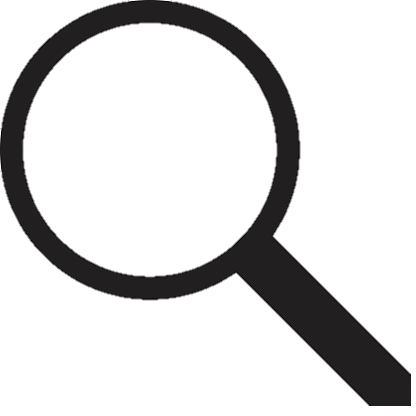 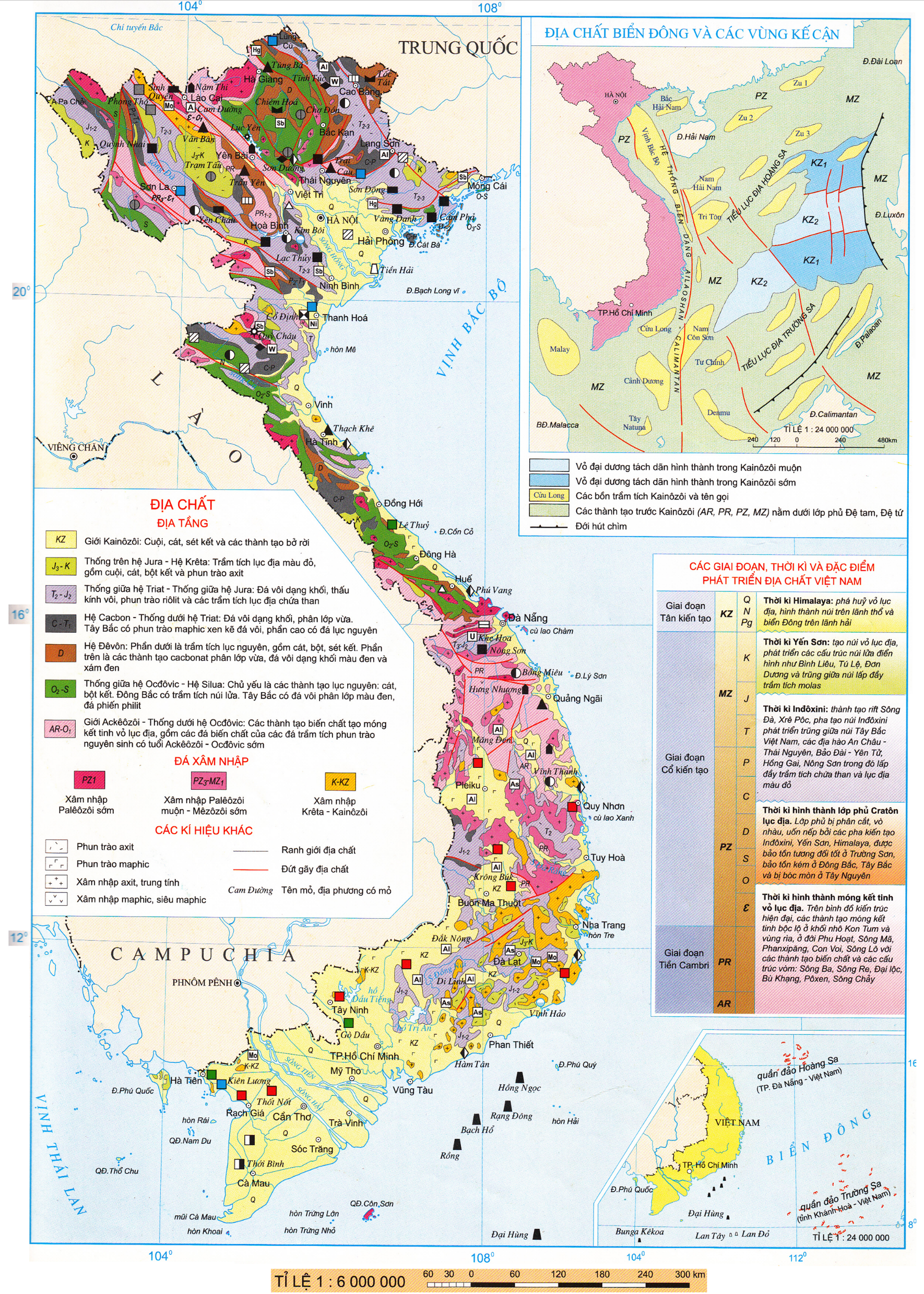 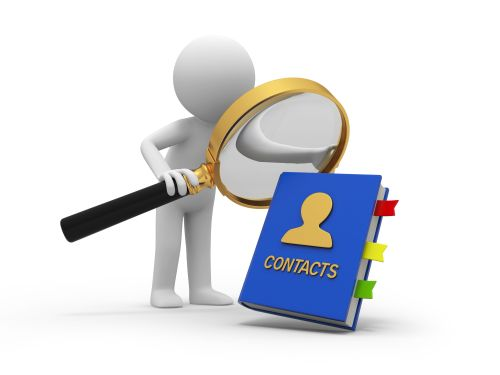 Nhanh mắt –lẹ tay
Tìm vị trí của
Mỏ bô-xit Măng Đen
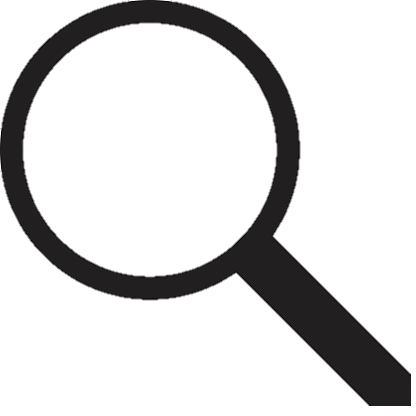 VẬN DỤNG
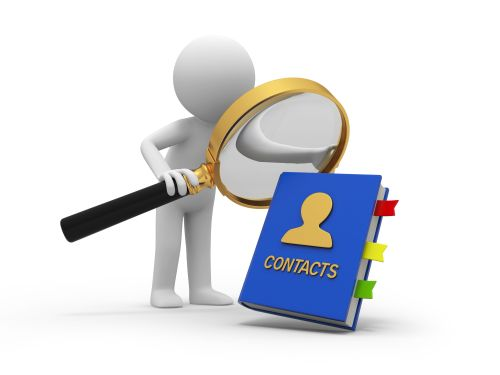 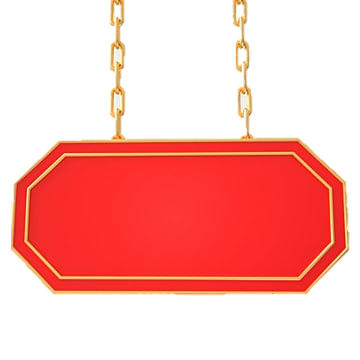 NHIỆM VỤ
HS sử dụng internet: Tìm hiểu về sự hình thành của một mỏ khoáng sản bất kì ở nước ta.
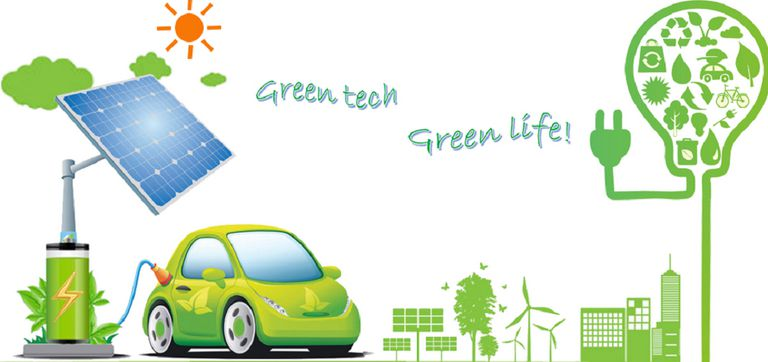 Viết vào giấy A4.
Tự làm việc cá nhân ở nhà và nộp bài trong tiết sau.
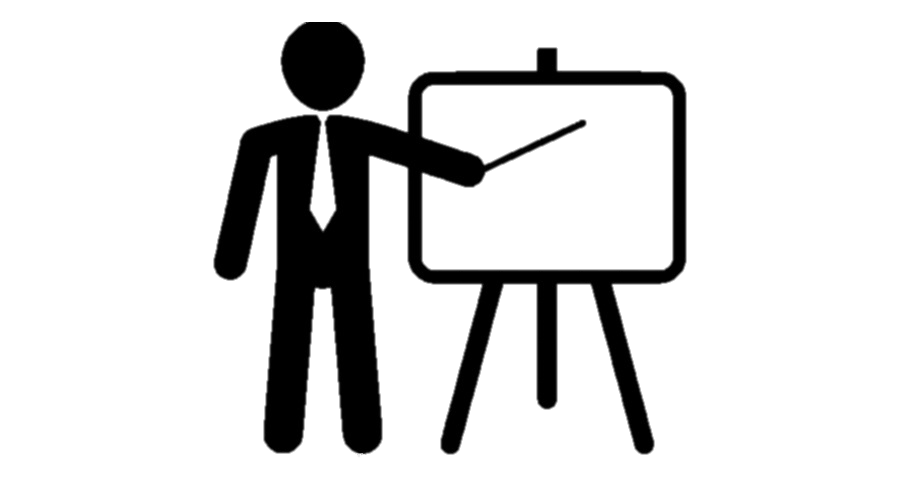 [Speaker Notes: GV phát PHT cho]
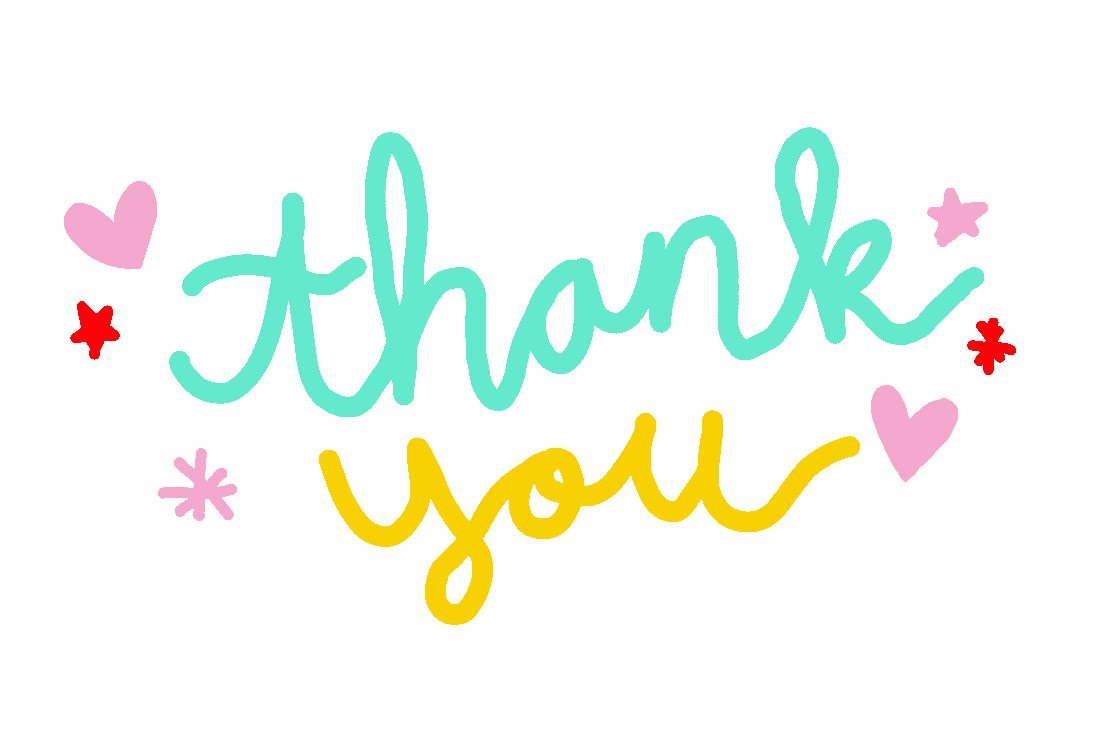